V.Ryan © 2018
www.technologystudent.com © 2018
WORLD ASSOCIATION OF TECHNOLOGY TEACHERS	https://www.facebook.com/groups/254963448192823/
DESIGN AND TECHNOLOGY - THE NEA
V.Ryan © 2018
www.technologystudent.com © 2018
https://www.facebook.com/groups/254963448192823/
WORLD ASSOCIATION OF TECHNOLOGY TEACHERS
www.technologystudent.com © 2018	V.Ryan © 2018
WORLD ASSOCIATION OF TECHNOLOGY TEACHERS	https://www.facebook.com/groups/254963448192823/
www.technologystudent.com provides all your needs for  the delivery of the New Design and Technology GCSE.  Free to access - but please respect the copyright
IMPORTANT LINKS - FOR A SUCCESSFUL DELIVERY OF THE COURSE
ITERATIVE DESIGN AND THE NEA
http://www.technologystudent.com/designpro/despro1.htm
DETAILED CONTENT AND EXERCISES FOLLOWING THE GCSE SPECIFICATION
http://www.technologystudent.com/despro_ﬂsh/new_maths1.html  DESIGNERS, DESIGN MOVEMENTS AND COMPANIES
http://www.technologystudent.com/despro_ﬂsh/Designer1.html  MATERIALS, EQUIPMENT AND INDUSTRIAL PROCESSES
http://www.technologystudent.com/despro_ﬂsh/materials_main1.html  http://www.technologystudent.com/equip1/equipex1.htm
GRAPHICS, DRAWING TECHNIQUES AND INDUSTRIAL PROCESSES
http://www.technologystudent.com/despro_ﬂsh/graphics_main1.html  MATHEMATICS AND DESIGN AND TECHNOLOGY
http://www.technologystudent.com/despro_ﬂsh/new_maths1.html  TOTAL REVISION - FOR EXAMINATIONS
http://www.technologystudent.com/despro_ﬂsh/new_revison1.html  http://www.technologystudent.com/despro_ﬂsh/vid_channel2.html
www.technologystudent.com © 2018	V.Ryan © 2018
WORLD ASSOCIATION OF TECHNOLOGY TEACHERS	https://www.facebook.com/groups/254963448192823/
NEA
50% OF TOTAL MARKS OF THE GCSE
A GUIDE TO
THE NON-EXAM ASSESSMENT
www.technologystudent.com © 2018	V.Ryan © 2018
WORLD ASSOCIATION OF TECHNOLOGY TEACHERS	https://www.facebook.com/groups/254963448192823/
COPYRIGHT STATEMENT
This PowerPoint / pdf can be duplicated and printed out if required, but not edited in any way.
The links to www.technologystudent.com cannot be removed.
The PDF and PowerPoint ﬁles can be stored on school / college systems and distributed  electronically (NO EDITING ALLOWED). Absolutely NO copying in part or whole.
PLEASE RESPECT THE COPYRIGHT - report infringers to techteacher@technologystudent.com  Not be distributed at courses or by course instructors / consultants
www.technologystudent.com © 2018	V.Ryan © 2018
https://www.facebook.com/groups/254963448192823/
WORLD ASSOCIATION OF TECHNOLOGY TEACHERS
The NEA is a single task that contributes 50% of all marks for the  Design and Technology GCSE.
Students will be given a choice of a number of Contextual  Challenges (themes). They will research and investigate one or more  of these themes, in order to ﬁnd a design problem to solve.
Students will consider the design problem, from the point of view of a  potential client / customer, leading to a design brief and speciﬁcation.  Then, they will produce a series of designs and develop one or more,  leading to a ﬁnal manufactured prototype. This will be fully tested and  evaluated.
Students will produce a portfolio (written or digital), of approximately  twenty design sheets. Examination boards recommend that students  do not exceed twenty sheets and spend between 30 to 35 hours on  the NEA, which includes the manufacture of the ﬁnal prototype.
www.technologystudent.com © 2018	V.Ryan © 2018
https://www.facebook.com/groups/254963448192823/
WORLD ASSOCIATION OF TECHNOLOGY TEACHERS
PLEASE NOTE:
IT IS THE TEACHERS RESPONSIBILITY TO FOLLOW ALL REGULATIONS AND GUIDANCE FROM THE EXAMINATION BOARDS. THIS PRESENTATION / DOCUMENT IS MY INTERPRETATION.

PLEASE READ THE FOLLOWING:
The appropriate examination board specification.

AND ESPECIALLY:

Instructions for conducting non-examination assessments 2017-2018

 https://www.jcq.org.uk/exams-office/non-examination-assessments/in
www.technologystudent.com © 2018	V.Ryan © 2018
WORLD ASSOCIATION OF TECHNOLOGY TEACHERS	https://www.facebook.com/groups/254963448192823/
HELP THE TEACHER CAN and CANNOT GIVE TO STUDENTS
Teachers cannot give students direct help or personalised feedback. This  includes correcting student work and giving speciﬁc sample answers.
Teachers cannot tell students how to improve their work, in order to  achieve better marks (according to the marking criteria).
Teachers can give generic feedback (general advice). This could include  the following (read your specification):Advice on the resources that could be used.
If a student has missed out an important section, the teacher can draw  this to the student’s attention.
Teachers can explain key words and phrases, that students may not be  sure about.
There are a variety of ways of providing classes with ‘generic’ feedback.


 
SUMMARY - TEACHERS CAN GIVE ONLY GENERIC ADVICE  NOT PORTFOLIO OR STUDENT SPECIFIC ADVICE.
YOU MUST READ YOUR SPECIFICATION FOR DETAILED GUIDANCE
www.technologystudent.com © 2018	V.Ryan © 2018
https://www.facebook.com/groups/254963448192823/
WORLD ASSOCIATION OF TECHNOLOGY TEACHERS
V.Ryan © 2018
www.technologystudent.com © 2018
https://www.facebook.com/groups/254963448192823/
WORLD ASSOCIATION OF TECHNOLOGY TEACHERS
THE SLIDES THAT FOLLOW WILL PROVIDE GENERAL /  GENERIC ADVICE.
THE SLIDES DESCRIBE WAYS STUDENTS CAN PROGRESS  THROUGH THE NEA.
SAMPLE PAGES FROM A RANGE OF PROJECTS ARE USED  THROUGHOUT THIS POWERPOINT, TO SUPPORT THE  INDEPENDENT WORK OF STUDENTS.
www.technologystudent.com © 2018	V.Ryan © 2018
https://www.facebook.com/groups/254963448192823/
WORLD ASSOCIATION OF TECHNOLOGY TEACHERS
www.technologystudent.com © 2018	V.Ryan © 2018
https://www.facebook.com/groups/254963448192823/
WORLD ASSOCIATION OF TECHNOLOGY TEACHERS
WHAT IS ITERATIVE DESIGN?
HOW IT CAN BE APPLIED TO THE NEA?
HELPFUL LINK	http://www.technologystudent.com/despro_ﬂsh/iterative1.html
www.technologystudent.com © 2018	V.Ryan © 2018
https://www.facebook.com/groups/254963448192823/
WORLD ASSOCIATION OF TECHNOLOGY TEACHERS
www.technologystudent.com © 2018	V.Ryan © 2018
WORLD ASSOCIATION OF TECHNOLOGY TEACHERS	https://www.facebook.com/groups/254963448192823/
HOW ITERATIVE DESIGN WORKS
Iterative design is the process of continual improvement, of a  concept, prototype, design or product. It is a CYCLICAL approach  to the development of a product, whereby a design is improved by  frequent testing, client feedback, focus groups, materials testing,  prototype testing, design development and evaluation, until a ﬁnal  reﬁned / developed design/product is reached.
It diﬀers from the linear approach to design, whereby the designer  goes through a number of predeﬁned stages, one at a time, until a  conclusive design is reached.
The Iterative Design Cycle works at it’s best, when a student  understands how each of it’s individual components (we call them  ‘DESIGN TOOLS’) can be used, to help in the design and  development of a product.
HELPFUL LINK	http://www.technologystudent.com/despro_ﬂsh/iterative1.html
www.technologystudent.com © 2018	V.Ryan © 2018
https://www.facebook.com/groups/254963448192823/
WORLD ASSOCIATION OF TECHNOLOGY TEACHERS
www.technologystudent.com © 2018	V.Ryan © 2018
WORLD ASSOCIATION OF TECHNOLOGY TEACHERS	https://www.facebook.com/groups/254963448192823/
HERE ARE SOME DESIGN TOOLS
CUSTOMER PROFILING	WRITING A PROBLEM  AND BRIEF	WRITING A  SPECIFICATION
COMPOSING AN INSPIRATIONAL MOODBOARD
SKETCHING
CAD	3D DESIGN
MODEL MAKING
PLANNING SKILLS
WORKING DRAWINGS etc...
QUESTIONNAIRES / SURVEYS
USING PHOTOGRAPHIC / VIDEO EVIDENCE
RECORDING FEEDBACK
USING FEEDBACK TO DEVELOP A   DESIGN
RELEVANT RESEARCH SKILLS
CRITICAL ANALYSIS
MATERIAL SELECTION
MATERIALS TESTING
PRODUCT TESTING
COLLECTING ANTHROPOMETRIC DATA LEADING TO AN ERGONOMIC DESIGN
HEALTH AND SAFETY
INCLUSIVITY
MANUFACTURING PROCESSES
EVALUATIVE SKILLS
MARKETING
THERE ARE MANY MORE DESIGN TOOLS - CAN YOU NAME SOME?
www.technologystudent.com © 2018	V.Ryan © 2018
https://www.facebook.com/groups/254963448192823/
WORLD ASSOCIATION OF TECHNOLOGY TEACHERS
V.Ryan © 2018
www.technologystudent.com © 2018
https://www.facebook.com/groups/254963448192823/
WORLD ASSOCIATION OF TECHNOLOGY TEACHERS
STUDENT EXERCISE
CAREFULLY STUDY THE SAMPLE ITERATIVE DESIGN  SHEET ON THE NEXT SLIDE. YOUR TEACHER MAY  HAVE A PRINTED VERSION FOR YOU TO STUDY.
WHAT DESIGN TOOLS / TECHNIQUES DO YOU SEE  BEING USED ON THIS SINGLE PAGE?
YOU SHOULD FIND, A VARIETY OF DESIGN TOOLS /  TECHNIQUES HAVE BEEN UTILISED.
THIS IS A TYPICAL EXAMPLE OF THE ITERATIVE  DESIGN ASPECT OF THE NEA.
HELPFUL LINK	http://www.technologystudent.com/despro_ﬂsh/iterative1.html
MEMPHIS STYLE MP3 PLAYER - SAMPLE ITERATIVE DESIGN SHEET
My client  suggested  adding artistic  detail to the  back of the  speakers,  improving the  aesthetics.
The distance of each speaker from the docking station,  can be altered independently of each other.

My client liked this idea although he  suggested that it may be possible to  trap ﬁngers when shortening the  distance between the speakers
This is my ﬁrst basic idea for an MP3 player. It is composed of three main  parts, two speakers and a docking station.
SPEAKER
The ‘back’ view shows the interlocking  speaker and MP3 station system.
MP3 STATION
SPEAKER
The system has a built in transformer,  which means it can be plugged into a  mains supply (240 volts). Batteries ﬁt into  either base unit, providing power when  playing the system outside.
The design is based on the Memphis Design  Movement. The speakers are rectangles /  squares and they could be diﬀerent sizes and  colours, producing an unusual design.
SPEAKERS - DISTANCE EXTENDED
The card model proved  to be useful. It allow  me to see the product  in 3D and to handle it.  It was useful with my  focus group
6 AA batteries are needed  for use away from mains  electricity.
The MP3 station has two headphone  sockets. This allows two people to listen to  the same music, without disturbing other  people in the room.
Internet Research  size of AA batteries
Each speaker arm, can be altered to any angle between 0 to 90  degrees. I tested this aspect with the model. This means that the  sound can be directed in almost any direction, ideal for a party. If two  people are sat at diﬀerent sides of a room, the speakers can be  independently angles for perfect listening.
This is the ﬁnal ‘concept’ design. It clearly shows the Memphis  inﬂuence. It is colourful, unusual and the speakers are diﬀerent  sizes, although they deliver equal sound volumes.
My research shows that high density  polystyrene is the best choice for the  casing, due to it’s physical
D
The anthropometric data  collected on hand sizes,  has been applied to the  mp3 player, so that it is  easy to adjust.
E
My focus group of  potential clients like  this concept. However,  they suggested that  the mp3 player could  be manufactured in a  number of styles,  whilst at the same time  keeping the same  shape / form. This  would give the product  a wider appeal.
Focus group suggestion - INCLUSIVITY - the mp3	properties. Injection moulding being
player can be controlled by a range of smart  phones through a freely available app. It has its  own control pad, in a range of sizes of button sizes.  It also has voice control. Ideal or people who are  short sighted or have arthritic hands/ﬁngers.
the manufacturing process.
My client suggested  making it possible to  angle the speakers,  so that the sound  could be focussed on  any point in the room.
The MP3 system is stable and very  unlikely to be knocked over. It will be  designed to conform to British and  European safety standards.
SPEAKER ARMS
www.technologystudent.com © 2018	V.Ryan © 2018
WORLD ASSOCIATION OF TECHNOLOGY TEACHERS	https://www.facebook.com/groups/254963448192823/
CLICK ON THE LINK BELOW FOR A THREE MINUTE  VIDEO THAT EXPLAINS ITERATIVE DESIGN
https://www.youtube.com/watch?v=eWcFFmtlBt4
V.Ryan © 2018
www.technologystudent.com © 2018
https://www.facebook.com/groups/254963448192823/
WORLD ASSOCIATION OF TECHNOLOGY TEACHERS
COMPLETE ITERATIVE DESIGN CYCLE
= EXPLORE	= CREATE	= EVALUATE
HELPFUL LINK	http://www.technologystudent.com/despro_ﬂsh/iterative1.html
1. DESIGN CONCEPT
1. DESIGN PROBLEM IDENTIFIED
2. PROVE A PROBLEM  EXISTS
7. JUSTIFIED  SPECIFICATION
6. INSPIRATIONAL  MOODBOARD
7. INITIAL TESTING  AND FEEDBACK
2. INITIAL LARGE NUMBER  OF SKETCHES / IDEAS
1
2
3. CAD
6. CHECK IDEAS AGAINST
3. ESTABLISH A TARGET MARKET  TYPICAL CUSTOMER
AND STAKE HOLDERS
THE SPECIFICATION
5. FOCUSSED ANALYTICAL
RESEARCH  OF
EXISTING PRODUCTS
4. INITIAL  MODELS
4. FORMULATE A  DESIGN BRIEF
5. ENVIRONMENT /  SUSTAINABILITY
THE  DESIGNER
1. ONE IDEA TO BE FULLY DEVELOPED.
1. IMPROVEMENTS TO SELECTED DESIGNS
6. FINAL IMPROVEMENTS  AND MODIFICATIONS
7. INITIAL EVALUATION /  CONCLUSIONS
2. FINAL DRAWINGS
4
3
2. FOCUSSED  ANTHROPOMETRIC
RESEARCH, LEADING TO  ERGONOMIC DESIGNS
6. CLIENT / TARGET MARKET
INPUT / FEED BACK
5. FINAL EVALUATION  AGAINST SPECIFICATION
3. FINAL PROTOTYPE  MANUFACTURED
5. TESTING OF 3D  PROTOTYPES
3. MATERIALS TESTING
4. FULL TESTING BY  FOCUS GROUP AND CLIENT
4. ENVIRONMENT /  SUSTAINABILITY
V.Ryan © 2018
www.technologystudent.com © 2018
https://www.facebook.com/groups/254963448192823/
WORLD ASSOCIATION OF TECHNOLOGY TEACHERS
HOW ITERATIVE DESIGN WORKS
HELPFUL LINK	http://www.technologystudent.com/despro_ﬂsh/iterative1.html
Example 1: If a student understands the purpose of a questionnaire /  survey and how to conduct one, he/she will be able to decide when to  use this tool when desiging (and how many times). This applies to each  ‘design tool’, including CAD, thumbnail sketching and model making.
Each design tool can be utilised many times, during the iterative design  process.
Example 2: The ‘design tool’ called ‘feedback’. If a student knows how  to record feedback, what to ask potential customers and stakeholders  and how to turn the gained knowledge into an improved design, this  skill can be used regularly, during the iterative design process.
There is no set way of designing. The student has freedom to use the  ‘design tools’ at his/her disposal at any time, whilst designing at  product.
www.technologystudent.com © 2018	V.Ryan © 2018
https://www.facebook.com/groups/254963448192823/
WORLD ASSOCIATION OF TECHNOLOGY TEACHERS
HOW MANY PAGES FOR EACH CYCLE OF ITERATIVE DESIGN?
HELPFUL LINK	http://www.technologystudent.com/despro_ﬂsh/iterative1.html
The number of design sheets in each ‘cycle’ of the iterative process will  vary. This will depend on the approach taken by the student and the  context / design problem he/she is working on. Some students will  produce more initial designs (cycle two), whilst other students will spend  longer on the development of ideas and consequently produce more  design sheets for cycle three. This is due to the ﬂexibility of the iterative  design process.
CYCLE ONE - 5 to 8 SHEETS
CYCLE TWO - 5 to 8 SHEETS  CYCLE THREE AND FOUR - 10 SHEETS
HOWEVER - THE TOTAL NUMBER OF DESIGN SHEETS FOR THE  ENTIRE PORTFOLIO SHOULD BE APPROXIMATELY 20
CYCLE 1
IDENTIFYING & INVESTIGATING DESIGN POSSIBILITIES
HELPFUL LINK	http://www.technologystudent.com/despro_ﬂsh/iterative2.html
1. DESIGN PROBLEM IDENTIFIED
2. PROVE A PROBLEM  EXISTS
7. JUSTIFIED  SPECIFICATION
6. INSPIRATIONAL  MOODBOARD
1
3. ESTABLISH A TARGET MARKET  TYPICAL CUSTOMER
AND STAKE HOLDERS
5. ANALYTICAL  RESEARCH
OF
EXISTING PRODUCTS

4. FORMULATE A  DESIGN BRIEF
www.technologystudent.com © 2018	V.Ryan © 2018
https://www.facebook.com/groups/254963448192823/
WORLD ASSOCIATION OF TECHNOLOGY TEACHERS
CYCLE ONE COVERS THE EXAMINATION BOARDS ‘OBJECTIVES’  OUTLINED BELOW
AQA
AO1: Identify, investigate and outline design possibilities to address  needs and wants.
A03: Analyse & evaluate
OCR
Explore (AO1)
Identifying requirements
Learning from existing products and practice
EDEXCEL
Component 2
1.1 Investigation of needs and research
1.2 Product Speciﬁcation including a Design Brief
www.technologystudent.com © 2018	V.Ryan © 2018
https://www.facebook.com/groups/254963448192823/
WORLD ASSOCIATION OF TECHNOLOGY TEACHERS
WHAT SHOULD BE INCLUDED IN THIS ‘CYCLE’?
HELPFUL LINK	http://www.technologystudent.com/despro_ﬂsh/iterative2.html
Begin by investigating the selected CONTEXT to identify design  possibilities / design problems. Consider these in-depth.
A client / potential customer is identiﬁed, as well as a suitable justiﬁed  design problem, that will be solved through the portfolio.
The needs and design requirements of the client / potential customer are  deﬁned, after a enquiry and analytical research
The inspirational work of designers and design movements are  considered.
Produce a Design Brief and Justiﬁed Speciﬁcation.
www.technologystudent.com © 2018	V.Ryan © 2018
https://www.facebook.com/groups/254963448192823/
WORLD ASSOCIATION OF TECHNOLOGY TEACHERS
V.Ryan © 2018
www.technologystudent.com © 2018
https://www.facebook.com/groups/254963448192823/
WORLD ASSOCIATION OF TECHNOLOGY TEACHERS
HELPFUL LINK	http://www.technologystudent.com/despro_ﬂsh/iterative2.html
THE NEXT TWO SLIDES SHOW ONE WAY OF  INVESTIGATING A CONTEXTUAL CHALLENGE.
SAMPLE CONTEXT - “WORKING COMFORTABLY  WITHOUT A DESK OR TABLE”
EXERCISE - IDENTIFYING A GENUINE DESIGN PROBLEM
THE LINK BELOW WILL TAKE YOU TO A NUMBER OF PROBLEM / DESIGN CARDS.  THEY SHOW HOW A PROBLEM CAN BE IDENTIFIED AND A SIMPLE DESIGN BRIEF  WRITTEN.
http://www.technologystudent.com/despro_ﬂsh/new_prob1.html
www.technologystudent.com © 2018	V.Ryan © 2018
https://www.facebook.com/groups/254963448192823/
WORLD ASSOCIATION OF TECHNOLOGY TEACHERS
IDENTIFYING & INVESTIGATING DESIGN POSSIBILITIES STARTING WITH A CONTEXT
SAMPLE CONTEXT - WORKING COMFORTABLY WITHOUT A DESK OR TABLE
http://www.technologystudent.com/despro_ﬂsh/new_prob1.html
HELPFUL LINKS
http://www.technologystudent.com/pdf14/POSTER_FIND_PROBLEM1.pdf

There are many ways of analysing a contextual challenge. Below is just one example. Quite  simply write the context in the centre of a design sheet and identify design opportunities.
www.technologystudent.com © 2018	V.Ryan © 2018
https://www.facebook.com/groups/254963448192823/
WORLD ASSOCIATION OF TECHNOLOGY TEACHERS
ANALYSING THE CONTEXTUAL CHALLENGE STUDENTS WILL IDENTIFY DESIGN POSSIBILITIES
www.technologystudent.com © 2018 V.Ryan © 2018
WORLD ASSOCIATION OF TECHNOLOGY TEACHERS	https://www.facebook.com/groups/254963448192823/
WHEN USING PUBLIC TRANSPORT
Students often work on the move. Mobile  phones and tablets are an excellent example  of devices being used. Design opportunity -  being distracted, not focussed, potential  accidents, dropping the device.
WHEN STANDING / WALKING
ANTHROPOMETRICS AND  ERGONOMICS
Products should be designed to ﬁt the user.  Collect anthropometric data and apply the  ﬁndings to an ergonomically designed product,  such as a device holder, stationery rest or  accessory, to enable working without a table.
WHEN SEATED
Many students do not work at a table or even  have access to a table.
Design an accessory, that enables a student  to work comfrotably, when sat in a chair / on  a seat.
STORAGE
Students use a range of equipment when  working sat in an ‘easy’ chair.
Design a storage unit / rack, that will allow  easy access to stationery equipment, when  stretching, sat in a chair etc.......
SECURITY
Security when using electronic devices such  as tablets, is an issue. When in public, a  person using a device can be the focus of  people with criminal intent.
Designing a solution that makes the use of  electronic devices safe and secure.
“WORKING COMFORTABLY  WITHOUT
A DESK OR TABLE”
TESTING RIGS
Testing rigs are often constructed to put  products under ‘stress tests’.
Design a test rig, that is capable of checking  the durability and comfort of a device used to  aid learning, when sat in a chair.
INSTRUCTION BOOKLET
Educational / electronic devices can be diﬃcult to  use, as instructions are often in electronic form.  Design an instruction booklet, that can be easily  stored and contains all the information to ensure  safe and proper use of the device. It should be  easy to read, well illustrated and packaged.
SHOP DISPLAY
The employees of retailers, regularly retrieve  and return educational accessories to shop  shelves, throughout the working day.
Design a system to enable the safe and easy  removal and return of educational accessories,  to and from shop shelves.
BRITISH AND  EUROPEAN STANDARDS
European and British Standards aim to sure  that products are safe to use. This often relates  to comfort and reducing the risk of injury, for  example, in the case of furniture design.
Design an educational aid or an accessory that  relates to working without a table, and complies  with both sets of legislation.
ACCESSORIES AND INCLUSIVITY
Educational equipment should be designed to  ensure inclusive use, in terms of age group,  gender, disabilities, intellectual capacity.
Design a device or an accessory that supports  learning and allows use by the widest possible  range of people.
HEALTH AND SAFETY
This is closely linked to ergonomics.
Repetitive strain injuries can develop when  using equipment and electronic devices over  time.
Design a device or accessory, that reduces  the risk of this type of debilitation injury.
THIS IS AN ALTERNATIVE LAYOUT TO THE SHEET
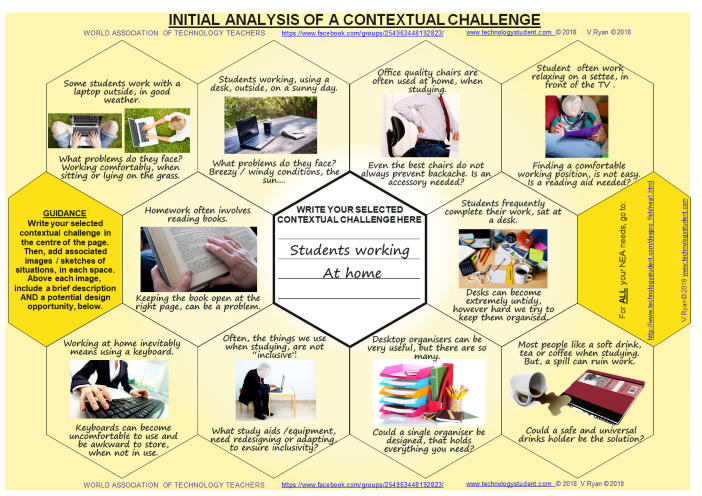 www.technologystudent.com © 2018	V.Ryan © 2018
https://www.facebook.com/groups/254963448192823/
WORLD ASSOCIATION OF TECHNOLOGY TEACHERS
HELPFUL LINK	http://www.technologystudent.com/despro_ﬂsh/new_prob1.html
THE NEXT TWO SLIDES EXPLAIN A WAY OF  CLEARLY IDENTIFYING THE DESIGN PROBLEM,  THAT HAS BEEN SELECTED BY INVESTIGATING  THE CONTEXTUAL CHALLENGE - AS SEEN IN THE  TWO PREVIOUS SLIDES .
SAMPLE CONTEXTUAL CHALLENGE - “WORKING  COMFORTABLY WITHOUT A DESK OR TABLE”
www.technologystudent.com © 2018	V.Ryan © 2018
https://www.facebook.com/groups/254963448192823/
WORLD ASSOCIATION OF TECHNOLOGY TEACHERS
CLEAR IDENTIFICATION OF THE DESIGN OPPORTUNITY
www.technologystudent.com © 2018 V.Ryan © 2018
WORLD ASSOCIATION OF TECHNOLOGY TEACHERS	https://www.facebook.com/groups/254963448192823/
This is an example of a design sheet that refers to the selected design opportunity. It clearly identiﬁes the  speciﬁc design problem, stemming from the contextual sheet.
HELPFUL LINK	http://www.technologystudent.com/despro_ﬂsh/new_problem1.html
This sheet clearly  identiﬁes the selected  design opportunity.
Potential clients are  referenced.
Evidence that the  problem is a genuine  problem worth solving, is  achieved through a  questionnaire. A justiﬁed  need.
www.technologystudent.com © 2018	V.Ryan © 2018
https://www.facebook.com/groups/254963448192823/
WORLD ASSOCIATION OF TECHNOLOGY TEACHERS
THE PROBLEM / SITUATION / IDENTIFICATION OF NEED
THE PROBLEM
Most of my friends complete their home work, sat on a chair or  settee, in front of the TV. Or they work in their bedroom, sat on an  ‘easy’ chair. They rest their paper on a board, which rests on their  knee / lap. The problem is that it is diﬃcult to support paper and  consequently to write neatly, even if work is supported on your knee.  Oﬃce workers who take work home, also have this problem, when  working in a more relaxed way, such as this.
Lighting is also a problem. The light source never seems to be in the  right position for work and a shadow is cast preventing work being  seen properly. This is irritating and probably harmful to eyesight, if  working for sometime.
WORLD ASSOCIATION OF TECHNOLOGY TEACHERS	https://www.facebook.com/groups/254963448192823/	www.technologystudent.com © 2018
V.Ryan © 2018
Working with a board resting on a knee or lap, is not the most comfortable position. It eventually causes neck and back ache and  results in a lack of concentration and focus. This inevitably aﬀects the quality of work.
PROOF / EVIDENCE
1. 50 Year 11 pupils and 50  teachers were asked, ‘do you  regularly rest work on your  knees / lap, whilst completing  it?’ 78 % said yes.
2. 50 Year 11 pupils and 50  teachers were asked, ‘have  you ever suﬀered from neck /  back ache when, resting work  on your knee / lap?’ 55% said  yes.
2. 50 Year 11 pupils and 50  teachers were asked, ‘would  you purchase a reasonably  priced product, that solved  the design problem?’ 65%  said yes.
I carried out a survey of  fellow pupils and teaching  staﬀ, to identify the  percentage who regularly  complete written work by  resting their work on their  knees / lap. Also, if there is  a genuine demand for a  ‘device’ / writing aid, which  allows the user to work  comfortably, whilst  supporting work in this way.
78%	55%	65%
Objective 1: Identiﬁcation of a Need or Opportunity Leading to a Design Brief
www.technologystudent.com © 2018	V.Ryan © 2018
https://www.facebook.com/groups/254963448192823/
WORLD ASSOCIATION OF TECHNOLOGY TEACHERS
www.technologystudent.com © 2018	V.Ryan © 2018
https://www.facebook.com/groups/254963448192823/
WORLD ASSOCIATION OF TECHNOLOGY TEACHERS
THE NEXT TWO SLIDES SHOW AN EXAMPLE OF  IDENTIFIYING A SPECIFIC CLIENT, PRESENTING  THE CLIENT NEEDS / REQUIREMENTS AND A  DESIGN BRIEF.
SAMPLE CONTEXTUAL CHALLENGE - “WORKING  COMFORTABLY WITHOUT A DESK OR TABLE”
www.technologystudent.com © 2018	V.Ryan © 2018
https://www.facebook.com/groups/254963448192823/
WORLD ASSOCIATION OF TECHNOLOGY TEACHERS
INVESTIGATE CLIENT NEEDS AND WANTS AND FACTORS INCLUDING ECONOMIC AND SOCIAL CHALLENGES
www.technologystudent.com © 2018 V.Ryan © 2018
WORLD ASSOCIATION OF TECHNOLOGY TEACHERS	https://www.facebook.com/groups/254963448192823/
A user/client has been clearly identiﬁed. The student has undertaken a comprehensive investigation of their  needs and wants, with a clear explanation and justiﬁcation.
http://www.technologystudent.com/despro_ﬂsh/cus1.html
HELPFUL LINK
This design sheet  clearly identiﬁes the  client / user. A potential  wider range of users  have also been  identiﬁed.
Needs and wants of the  client are discussed and  justiﬁed.

Design Brief which  clearly justiﬁes how they  have considered their  user/client's needs and  wants and links directly  to the context selected
www.technologystudent.com © 2018	V.Ryan © 2018
https://www.facebook.com/groups/254963448192823/
WORLD ASSOCIATION OF TECHNOLOGY TEACHERS
TYPICAL CUSTOMER / POTENTIAL USER PROFILE SHEET
Below is a description of a specific client. He has
POTENTIAL RANGE OF CUSTOMERS
commissioned the design and manufacture a  prototype of my product.
SPECIFIC CLIENT
Pupils / students - working on  homework.
Oﬃce workers and Clerical  workers - paper work taken home  for completion.
Anyone - who prefers to be sat in  a relaxing position, whilst reading.
Pupil quote: ‘I gets lots of home work and like working  in front of the ﬁre, not at a desk’.
Clerical worker quote: ‘I take too much work home  and like working whilst sat on an easy chair. I work at a  desk, all day long ’.
Parent quote: ‘I like reading and writing letters when  sat on a comfortable chair and in the same room as  my children’.
Jeff Smith
BACKGROUND
Oﬃce manager for a local  college. Needs to work at  home and prefers to work sat  on an easy chair, with the  work supported on his lap.
Also works at a desk, when at  his workplace.
These are examples of the type of products that people hold / use when working and reading  at home. If these are used whist sat in an easy chair, back and neck ache can result.
DESIGN REQUIREMENTS
Client view and opinion:
‘I need a device or system that enables me to  work in a more comfortable seating position. I  do not want or need to work at a desk all the  time. I like to be sat with the rest of the family,  when I am reading through reports or writing  memos and letters. There are even times at  work, when I am in a meeting and I need to  take notes, when sat on an ordinary chair. I do  not need to work always at a table, in an oﬃce.  However, resting work on a board on my lap,  leads to back and neck ache.’
EXERCISE  BOOKS
CLIPBOARDS
EXCERISE  PAPER
ART SKETCH  BOOK
READING BOOK
https://www.facebook.com/groups/254963448192823/
DESIGN BRIEF
www.technologystudent.com © 2018 V.Ryan © 2018
WORLD ASSOCIATION OF TECHNOLOGY TEACHERS
I am going to design a suitable ‘stationery rest’, for use when sat on an easy chair or settee,  when sketching, writing and reading. It will have an adjustable light source, to illuminate the  paperwork on the rest. It will be easy and comfortable to use . The innovative stationery rest  will help prevent back and neck ache.
It will be suitable for a range of users and a broad age range, making writing, reading and  sketching away from a table, a pleasure.
CLIENTS DESIRED PRODUCT OUTCOME
‘I would like a lightweight device that allows me  to write neatly and yet allows me to sit in a  comfortable easy chair. In addition, I need an  adjustable light source, so that I can focus the  light where I need it.’
www.technologystudent.com © 2018	V.Ryan © 2018
https://www.facebook.com/groups/254963448192823/
WORLD ASSOCIATION OF TECHNOLOGY TEACHERS
www.technologystudent.com © 2018	V.Ryan © 2018
WORLD ASSOCIATION OF TECHNOLOGY TEACHERS	https://www.facebook.com/groups/254963448192823/
THE NEXT SET OF SLIDES SHOW THE PRESENTATION OF  ANALYTICAL RESEARCH.

1. EXISTING DESIGNS TO AID FUTURE PRODUCT DESIGN

2. QUESTIONNAIRE TO INFORM FUTURE DESIGNING

3. ANALYTICAL MOOD BOARD

4. ANALYTICAL RESEARCH SPECIFIC TO THE CLIENT

5. JUSTIFIED SPECIFICATION.
DESIGN BRIEF	- ‘stationery / writing rest’, for use when sat on  an easy chair or settee, when sketching, writing and reading.
www.technologystudent.com © 2018	V.Ryan © 2018
https://www.facebook.com/groups/254963448192823/
WORLD ASSOCIATION OF TECHNOLOGY TEACHERS
ANALYTICAL RESEARCH OF EXISTING PRODUCTS
HELPFUL LINK	http://www.technologystudent.com/despro_ﬂsh/focusres1.html
When researching existing products, it is important to focus on  those that may contribute in some way, to a new or improved design.
Existing or similar products,	may have functions and features you  ﬁnd of interest or partly solve the design problem you are working  on. Carefully analysing your research ﬁndings, could help you  design a successful, innovative product.
If you identify an interesting function or feature, the next stage is to  determine why the function / feature has been included.
www.technologystudent.com © 2018	V.Ryan © 2018
https://www.facebook.com/groups/254963448192823/
WORLD ASSOCIATION OF TECHNOLOGY TEACHERS
RESEARCH AND ANALYSIS OF EXISTING PRODUCTS
WORLD ASSOCIATION OF TECHNOLOGY TEACHERS
What are the interesting features?
The interesting feature of this  ‘stationery rest’ is that it ﬁts ﬁrmly on to  the chair and does not ‘wobble’ or  move, when in use. It is also slightly at  the side of the chair allowing  comfortable use. However, one big  negative is that it is for right handed  people. A second left handed version  would have to be bought. This is  another negative.
What are the interesting functions?
Allows writing in a formal setting as this  chair would normally be seen in a  classroom.
What does the target market
ﬁnd interesting about the product.
My potential customers do not like the  stationery rest, as it is not for an easy  chair. However, in a formal setting of a  classroom it is ideal.
www.technologystudent.com © 2018 V.Ryan © 2018
https://www.facebook.com/groups/254963448192823/
What are the interesting features?
This Lap Rest is a simple idea. The  main feature of interest is that the  stand rests between the users legs,  keeping it stable. This could be used  even when sat on an easy chair. The  basic structure makes it easy to  manufacture. However, would it be  uncomfortable to keep under your  legs? for a sustained amount of time.
http://www.alibaba.com/product-detail/wood-  school-chair-with-writing-  board_1130856362.html
What are the interesting functions?
The rest is set at one angle and can be  used for resting paper, a magazine or  book and even a laptop.
What does the customer / target market  ﬁnd interesting about the product.
My speciﬁc client said that this product  looked quite good, although he  suggested that it may be uncomfortable  to use for a prolonged time.
UNCOMFORTABLE?
Is the size, weight and shape  important?
Is the size, weight and shape  important?
The size and weight are ideal, as it  could be stored easily when not in use.
The product is lightweight and
easy to ﬁt and take oﬀ the chair.
The shape allows the arm of the
user to rest comfortably,
providing a good writing position.
What materials have been used in its Is the cost of the product a
factor in its success?
Both the chair and the stationery  rest cost £18.00. This is an  extremely good price and is one  reason for its success.
construction and why?
The stationery rest is manufactured  from plywood. This is ideal as it does  not warp or twist out of shape. It  provides a ﬁrm surface for writing and  sketching.
Is the cost of the product a factor  in its success?
The product costs £22, which reﬂects  the cost of injection moulding small  numbers.
What materials have been used in its  construction and why?
Polypropylene is a good choice because  it is lightweight and can be moulded to  form a complex shape.
Summary of conclusions:
I must keep my design simple, so that it is easy to use and manufacture.  Although the rest above is set at one angle, I may design one that can be altered.  My product must to lightweight, possibly manufactured from polypropylene. The  product will be easy to clean, if polypropylene is used.
Injection moulding is an ideal process, for manufacturing a one piece product.
If injection moulding is the selected manufacturing process, large numbers of the  product should be made, to keep costs as low as possible.
An adjustable product is needed so that the product has a large range of potential
Summary of conclusions:
It must be possible for right and left handed people to use my product,  with equal comfort.
It must be ﬁrm and not move at all, when being used. A good writing
position is vital.
Plywood could be the ideal material for the writing / sketching surface.  The cost must be relatively low. This deﬁnitely helps the sales of the  device seen above.
The product must be lightweight and easy to move.
WORLD ASSOCIATION OF TECHNOLOGY TEACHERS
customers.
www.technologystudent.com © 2018 V.Ryan © 2018
https://www.facebook.com/groups/254963448192823/
RESEARCH AND ANALYSIS OF EXISTING PRODUCTS
What are the interesting features?
This adjustable ‘rest’ has some very interesting features. It is fully adjustable, ensuring  the comfort of the user.
One limiting feature, is that the frame may restrict arm and elbow movement, in certain
circumstances.
It does not interfere with leg movement, although it may be a little diﬃcult to move, due  again to the frame.
What are the interesting functions?
The range of adjustment, which allows the user to work when lying or sat down. Also,  the fact that it can be folded away unlike many other frame based writing rests. Storage  when the product is not in use is another interesting function. This product will ‘ﬁt’  around most people as it ergonomically designed.
ADJUSTABLE LAP REST
www.technologystudent.com © 2018 V.Ryan © 2018
WORLD ASSOCIATION OF TECHNOLOGY TEACHERS	https://www.facebook.com/groups/254963448192823/
Is the size, weight and shape  important?
The aluminium frame is light, although the use  of aluminium and associated engineering,  increases the overall cost of manufacture. The  shape is very interesting, as it changes shape  when put into diﬀerent conﬁgurations.
What does the target market
ﬁnd interesting about the product.
My client quite liked this design. He  said, ‘I like the adjustability especially  the height adjustment. This feature  could be useful’.
The product is environmentally  friendly as the materials can be  recycled.
What materials have been used in its Is the cost of the product a factor in its
success?
The cost of this product is a negative, as it is  very expensive at £82.00. There are many  cheaper products on the market, although in  most cases they are not adjustable.
construction and why?
Lightweight aluminium tube is used  in the products construction.
Aluminium can be recycled as well,
making the product sustainable
Summary of conclusions:
An adjustable frame, could allow for a large range of potential users, of diﬀerent ages.  Lightweight aluminium will be considered for my product, if I design a frame based  system.
Aluminium is recyclable and this product can be dismantled easily, making it
environmentally friendly. A sustainable product.
I will keep the costs down, as a very expensive product, may price itself out of the  market and not be bought in quantities.
V.Ryan © 2018
www.technologystudent.com © 2018
https://www.facebook.com/groups/254963448192823/
WORLD ASSOCIATION OF TECHNOLOGY TEACHERS
www.technologystudent.com © 2018	V.Ryan © 2018
WORLD ASSOCIATION OF TECHNOLOGY TEACHERS	https://www.facebook.com/groups/254963448192823/
ANALYTICAL RESEARCH OF POTENTIAL CUSTOMERS
HELPFUL LINK	http://www.technologystudent.com/despro_ﬂsh/focussedq1.html
Questionnaires are a very useful research 'tool'. If the right questions  are asked, the ﬁndings can help guide the development of a product.
The key is to ask the right focussed questions and to analyse the  ﬁndings carefully.
The questions should be targeted and direct, not general. Only ask  relevant questions.
For example, asking potential customers of a house alarm system,  'how many zones (rooms) must the alarm cover protect?' is a direct  and necessary question. It will help you to determine how many  inputs (sensors) the alarm circuit requires. However, asking potential  customers, 'do you want the alarm to be loud?', is far too generalised  and will not return important research ﬁndings.
Asking questions that help you determine the needs or requirements  of the customer, also helps the designer to focus on important  research information.
www.technologystudent.com © 2018	V.Ryan © 2018
WORLD ASSOCIATION OF TECHNOLOGY TEACHERS	https://www.facebook.com/groups/254963448192823/
ANALYTICAL RESEARCH OF POTENTIAL CUSTOMERS
The information I gain from my questionnaire will help me design my writing rest.
SAMPLE QUESTIONNAIRE
REASONING BEHIND THE QUESTIONS
This is a copy of the questionnaire I gave to ﬁfty people. I wanted to ﬁnd  out speciﬁc information:
Questions 1 and 2 will help determine if my product is likely to be used at  home and/or work.
Questions 3 and 4 identiﬁes the most popular features according to  potential customers.
Question 5 will provide information about the most popular price range,  genuine potential customers are prepared to pay.
Question 6 is about the style of writing rest that customers may want to  purchase.
CONCLUSIONS / SUMMARY OF RESULTS
www.technologystudent.com © 2018 V.Ryan © 2018
QUESTIONNAIRE
YES
NO
1. Would a writing rest be of use to you at home?
2. Would a writing rest be of use to you at work?
YES	NO
A
3. Which one of the writing rests shown below, has the most features / functions that you  require?
A	B	C	D
WORLD ASSOCIATION OF TECHNOLOGY TEACHERS	https://www.facebook.com/groups/254963448192823/
4. With reference to your selected product from question 3, describe the features / functions you  ﬁnd the most interesting?
I like writing rest ‘A’ because: 	                                                                          It has an LED light that can be focussed directly where the user wants it.  The rest has a picture and there is a selection to choose from. 	                        The rest has a groove for a pen , so that it does n roll away	

5. What would you be prepared to pay for a quality writing rest? Select one from the range below.  Tick your choice.
£5 - £10	£10 - £15	£15 - £20	£20 - £25
0%	50%	100%
Would a writing rest be of use  to you at home?
Would a writing rest be of use  to you at work?
Which one of the writing  rests shown below, has the  most features / functions that  you require?
85%
22%
50%
100%
0%
A  B  C  D
49%
22%
12%
17%
6. Which Art Movement is your favourite?
MEMPHIS	ART DECO
4. With reference to your selected product from question 3, describe the  features / functions you ﬁnd the most interesting?
Most popular features and functions:
BAUHAUS
POP ART
Image / pictures
9%
Groove for pen
LED Light
62%
29%
www.technologystudent.com © 2018	V.Ryan © 2018
WORLD ASSOCIATION OF TECHNOLOGY TEACHERS	https://www.facebook.com/groups/254963448192823/
ANALYTICAL RESEARCH - MOOD BOARD
HELPFUL LINK	http://www.technologystudent.com/despro_ﬂsh/anmood1.html
A mood board can be extremely useful as a research tool,  especially when working closely with a client / potential  customer. For example, ‘my’ client wants me to design a writing  rest for an easy chair. When talking to him in order to determine  the overall style of the design, it is obvious that he has an  interest in art movements such as; Art Deco and Bauhaus. By  building up a 'reasoned' mood board on these art movements, I  will be able question my client as to which style or features he  would like to be applied to the writing rest.
The mood board will not only be composed of pictures but also  text that explains the reason for including the pictures. The text  will also explain which art movement features, are of interest and  may be applied to the design.
www.technologystudent.com © 2018	V.Ryan © 2018
https://www.facebook.com/groups/254963448192823/
WORLD ASSOCIATION OF TECHNOLOGY TEACHERS
ANALYTICAL RESEARCH – MOOD BOARD
WORLD ASSOCIATION OF TECHNOLOGY TEACHERS	https://www.facebook.com/groups/254963448192823/	www.technologystudent.com © 2018 V.Ryan © 2018
When talking to my client in order to determine the overall style of the design, it became obvious that he has an interest in Art Movements such as;  Art Deco and Bauhaus. By building up a reasoned mood board on these art movements, I will be able question my client, as to which style or  features he would like to be applied to the writing rest. The mood board will be a very useful research tool.
ART DECO
The buildings have features such as symmetry, curves and shapes that  could transfer to a writing rest. The patterns and shapes could be applied  to decorate the ﬁnal product. Further to this, the style of the furniture and  the materials used, could inﬂuence my design.

These buildings reﬂect  perfect symmetry that  could be applied to my  product. I like the  chrome eﬀect of the  Empire State Building.
BAUHAUS
Bauhaus is a modernist style, that could be applied to my innovative  product. In its day, Bauhaus design was new and refreshing. This  design movement experimented with new materials, which could be  what I need to do when designing my product.
Bauhaus shapes and  patterns are attractive and  are still regarded as  modern and up to date.
My client has pictures like  these on his oﬃce walls.
I like the unusual style  and especially the  handles on these  kettles. Handles may be  needed on my writing  rest.
I need a light source on my  writing rest. The ﬂexible stem  on the ﬁrst light and the way  it is clamped to the surface,  could be what I need for my  product. The focussed light  of the second stand could  work on my product. Both  lights are stylish and modern.
The shape of the  frame of these  pieces of Bauhaus  furniture could  inﬂuence my  design.
www.technologystudent.com © 2018 V.Ryan © 2018
WORLD ASSOCIATION OF TECHNOLOGY TEACHERS	https://www.facebook.com/groups/254963448192823/
These geometrical  shapes are typical Art  Deco. I like the colours  and shapes, as they  could provide my  product with an  authentic style.
The corners and  straight patterns could  be used on the writing  surface.
My product could be  manufactured from  these materials. I like  the veneered surface  on the table. The use  of chromed steel on  the chairs is eﬀective.
www.technologystudent.com © 2018	V.Ryan © 2018
https://www.facebook.com/groups/254963448192823/
WORLD ASSOCIATION OF TECHNOLOGY TEACHERS
www.technologystudent.com © 2018	V.Ryan © 2018
https://www.facebook.com/groups/254963448192823/
WORLD ASSOCIATION OF TECHNOLOGY TEACHERS
ANALYTICAL RESEARCH OF POTENTIAL CUSTOMERS
HELPFUL LINK	http://www.technologystudent.com/despro_ﬂsh/ergorest1.html
Ergonomic research can sometimes be quite generalised.
However, in order to limit the amount of research carried out  and to eliminate irrelevant research, there is another  approach. The ergonomic research in the following example,  is focussed on the client and acquiring only essential  anthropometric data.
The next example, shows anthropometric data being  collected for the design of a 'writing rest' for an easy chair.  This is called Primary Research, as it involves the designer /  researcher carrying out his / her own research and not taking  existing research from books or the internet.
www.technologystudent.com © 2018	V.Ryan © 2018
https://www.facebook.com/groups/254963448192823/
WORLD ASSOCIATION OF TECHNOLOGY TEACHERS
ANALYTICAL RESEARCH OF POTENTIAL CUSTOMERS
ERGONOMICS PRIMARY RESEARCH
I collected primary research for three important  measurements, relating to my product.
Average comfortable reach length (A): I need this data so that  the writing rest I design is not to large. The rest must ﬁt within  the arm reach of most people.
Average seating height (B): I need this measurement  because this distance may inﬂuence the design of the writing  rest, especially if the rest attaches to a chair.
74cm
41cm
Average body width (C): I need this measurement, so that I  ensure that the rest is a suitable width for the largest range of  users.
Average hand width (D) and length (E): I need these  measurements because they will help me work out the size of  the writing rest and how it can be handled.
84cm
90cm
Typical easy chair used by my speciﬁc client. The type of chair the writing rest will be  designed to ﬁt. Ergonomic data will be required so that the rest can be successfully  designed.
www.technologystudent.com © 2018 V.Ryan © 2018
WORLD ASSOCIATION OF TECHNOLOGY TEACHERS	https://www.facebook.com/groups/254963448192823/

A	C
D
E
B
www.technologystudent.com © 2018	V.Ryan © 2018
https://www.facebook.com/groups/254963448192823/
WORLD ASSOCIATION OF TECHNOLOGY TEACHERS
THE JUSTIFIED SPECIFICATION
HELPFUL LINK	http://www.technologystudent.com/designpro/newspec1.html
A ‘speciﬁcation’ is a summary of the key points, identiﬁed by your research and  analysis. Your research should be in detail. Now is the time to draw all the  research / evidence together, in a clear speciﬁcation. The speciﬁcation can be a  list of key points / sentences, that help to determine the future design and  development of the product.
When writing a speciﬁcation, refer where possible, to the research you have  carried out. You could refer to speciﬁc research pages such as, the problem / brief  page, the existing products pages, ergonomics and questionnaire pages. You  should consider including 'quotes' from your potential customers and / or  referring to page numbers. Usually, each speciﬁcation point is justiﬁed by  referring to aspects of your research or the design requirements.
One way of setting out a 'justiﬁed' speciﬁcation is shown next. In the ﬁrst column  a speciﬁcation point is written as a sentence(s). In the second column, the point is  justiﬁed by referring back to speciﬁc research ﬁndings. Further justiﬁcation for  each speciﬁcation point, can be added in a third column. The third column, makes  reference to how each speciﬁcation point will inform future design developments.
www.technologystudent.com © 2018	V.Ryan © 2018
https://www.facebook.com/groups/254963448192823/
WORLD ASSOCIATION OF TECHNOLOGY TEACHERS
HELPFUL LINK	http://www.technologystudent.com/designpro/newspec1.html
FULLY INFORMS SUBSEQUENT  DESIGN STAGES
JUSTIFICATION  LINKING TO THE NEEDS AND  WANTS OF THE CLIENT/USER
COMPREHENSIVE  DESIGN SPECIFICATION
www.technologystudent.com © 2018	V.Ryan © 2018
https://www.facebook.com/groups/254963448192823/
WORLD ASSOCIATION OF TECHNOLOGY TEACHERS
MY SIGNATURE:    	
CLIENT SIGNATURE:    	
FURTHER  JUSTIFICATION
MY SPECIFICATION
PRODUCT: EASY CHAIR WRITING REST
My Product Specification is written below. It is a check list that will help me develop my product.
It has been checked and agreed with my client / customer
SPECIFICATION  POINT
POTENTIAL CUSTOMERS: The ‘writing  rest’ must be useful and appeal to a wide  range of potential customers.
EVIDENCE FROM  RESEARCH - JUSTIFICATION
www.technologystudent.com © 2018 V.Ryan © 2018
This is shown by my initial research (page/slide  1), when investigating the design problem and  brief. The questionnaire shows that both pupils  and teachers are interested in this product.
Furthermore, if I design a writing rest  that appeals to a wide age range, it is  more likely to sell successfully, in large  numbers.
A majority of people I asked about reading and  writing whilst sat in an easy chair, said that this  was diﬃcult and often uncomfortable (see design  problem / brief and potential customer sheets).
An easy to use reading / writing rest could solve  this problem.
FUNCTIONS - EASE OF USE: The
‘writing rest’ must allow the user to write  and read comfortably, whilst sat in an easy  chair.
Many of my friends have said that the  writing rest must be easy and  comfortable to use. This is a priority.
WORLD ASSOCIATION OF TECHNOLOGY TEACHERS	https://www.facebook.com/groups/254963448192823/
When reading or writing whilst sat on a  easy chair, the room light source often  casts a shadow. This makes reading  diﬃcult and sometimes unpleasant.
When questioning people about the design  problem, many said that the light source was  essential. A quote from the detailed questionnaire  says about an existing product, ‘It has an LED  light that can be focussed directly where the user  wants it’.
FUNCTIONS - LIGHTING: The ‘writing  rest’ should have an integrated light source.
LIGHTWEIGHT: The writing rest should be  lightweight.
A light weight writing rest will be  comfortable on the knees and be easy to  carry around and store, when it is not in  use.
My research into existing/similar products,  suggests that a successful writing rest must be  lightweight (see existing products section of my  research).
If the product is adjustable, this can be  considered to be ‘inclusive design’,  because a wide range of people will be  able to use it.
ADJUSTABLE: The writing rest should be  adjustable, allowing individuals to set it up  to suit their seating position.
My research into existing products and  ergonomics, shows that adjustability is  essential. The client said about one of the  existing products, ‘I like the adjustability especially  the height adjustment. This feature could be useful’.
www.technologystudent.com © 2018	V.Ryan © 2018
https://www.facebook.com/groups/254963448192823/
WORLD ASSOCIATION OF TECHNOLOGY TEACHERS
FURTHER  JUSTIFICATION
A writing rest that is only suitable for one or  two easy chairs, will not be successful as a  commercial product. It must ﬁt a range of  easy chairs, so that it’s full commercial  potential can be reached.
SPECIFICATION  POINT
ERGONOMICS: The ‘writing rest’ must be  suitable for use with a wide range of easy  chairs, and by the widest possible range of  potential customers.
EVIDENCE FROM  RESEARCH - JUSTIFICATION
The ‘ergonomics’ page shows a typical chair used  by my main client. The dimensions /  measurements of easy chairs are similar.
www.technologystudent.com © 2018 V.Ryan © 2018
My main potential customer / client said, ‘ In  addition, I need an adjustable light source, so that  I can focus the light where I need it.’
Commonsense suggests that the light  source should be fully adjustable. One  setting is unlikely to suit all the potential  customers.
ERGONOMICS: The light should be  adjustable, so that it can be focussed on the  page being read by the user.
WORLD ASSOCIATION OF TECHNOLOGY TEACHERS	https://www.facebook.com/groups/254963448192823/
SAFETY: The product must be safe to use,  even when being adjusted.
Existing adjustable products have the  potential to trap ﬁngers. This would not  only be a design fault, but it may lead to  the product having to be withdrawn from  shops, due to health and safety concerns  and concerns regarding litigation.
The existing writing rest shown on page 8 of my  research, has a potential to trap ﬁngers. This  must not apply to my design.
LIFE CYCLE AND SUSTAINABILITY: The
writing rest will be manufactured from  sustainable materials such as recycled and  reclaimed materials (aluminium, natural woods  and recyclable plastics, including polypropylene).  Also, the materials will be reclaimed at the end  of it’s useful working life.
Using recyclable materials will enhance the  environmental ‘credibility’ of the product. At the  end of its life cycle, it will be dismantled and all  possible materials up-cycled to new products.
My research into existing products, shows that it is  possible to manufacture the writing rest from recyclable  materials, making the product a sustainable and  environmentally friendly.
A E S T H E T I C A P P E A R A N C E ( S H A P E ,
COLOUR, TEXTURE): The writing rest will be  designed in a ‘Bauhaus’ style, as preferred by my  main client.
The majority of the potential clients who  completed the questionnaire elected ‘Bauhaus’ as  the preferred style (see questionnaire results).
The writing rest will be a simplistic, functional and  a thoughtful modern design. It will be modernist  in appearance and be available in a range of  colours The writing board will be distinctive and  impressive to look at, as demanded by the  Bauhaus style.
www.technologystudent.com © 2018	V.Ryan © 2018
https://www.facebook.com/groups/254963448192823/
WORLD ASSOCIATION OF TECHNOLOGY TEACHERS
FURTHER  JUSTIFICATION
SPECIFICATION  POINT
EVIDENCE FROM  RESEARCH - JUSTIFICATION
My questionnaire research clearly ﬁnds that this  is the most popular price range as determined by  potential customers (see questionnaire).
C O S T: T h e w r i t i n g r e s t w i l l b e ‘ b a t c h ’  manufactured on a production line, for £10 - £15.
This price includes materials and labour costs,  tools and equipment requirements. A profit  margin will be added by the retailer.
www.technologystudent.com © 2018	V.Ryan © 2018
https://www.facebook.com/groups/254963448192823/
WORLD ASSOCIATION OF TECHNOLOGY TEACHERS
ADDITIONAL SPECIFICATION POINTS:

TIME SCALE AND PLANNING: The products design and manufacture will be completed within a two month period. The writing rest will be manufactured in three  stages. First, a basic model will be made to help with the initial development of the product. This will be followed by a more sophisticated model, developed after  customer and focus group discussion / feed back. Finally, after full development, the actual product will be manufactured to the highest quality standards.
QUALITY CONTROL, QUALITY ASSURANCE, PRODUCT TESTING: The components will be manufactured to the highest possible standard and checked for  faults before assembly. The final product will be tested, for full functionality and overall quality of manufacture. The client will be asked to inspect the product and  alterations made where necessary. The product will be guaranteed.

HEALTH AND SAFETY: Health and Safety regulations will be adhered to during the manufacturing process. When manufactured, the writing rest will be rigorously  tested for safe use. British Standards and European Standards will be applied.
www.technologystudent.com © 2018	V.Ryan © 2018
https://www.facebook.com/groups/254963448192823/
WORLD ASSOCIATION OF TECHNOLOGY TEACHERS
CYCLE 2
THE DESIGN CONCEPT AND INITIAL IDEAS
HELPFUL LINK
http://www.technologystudent.com/despro_ﬂsh/iterative3.html
1. DESIGN CONCEPT
7. INITIAL TESTING  AND FEEDBACK
INITIAL LARGE NUMBER  OF SKETCHES / IDEAS


CAD
2
6. CHECK IDEAS AGAINST
THE SPECIFICATION
INITIAL  MODELS

ENVIRONMENT /  SUSTAINABILITY
www.technologystudent.com © 2018	V.Ryan © 2018
https://www.facebook.com/groups/254963448192823/
WORLD ASSOCIATION OF TECHNOLOGY TEACHERS
CYCLE TWO COVERS THE EXAMINATION BOARDS ‘OBJECTIVES’  OUTLINED BELOW
GENERATING DESIGN IDEAS
HELPFUL LINK	http://www.technologystudent.com/despro_ﬂsh/iterative3.html
AQA
AO2: Generating Ideas
Design & make prototypes that are ﬁt for purpose
AO3: Analyse & evaluate
OCR
Create (AO2)
Design and make prototypes that are ﬁt for purpose  Critical thinking
EDEXCEL
2.1 Design ideas
2.2 Review of initial ideas
2.4 Communication of design ideas
www.technologystudent.com © 2018	V.Ryan © 2018
WORLD ASSOCIATION OF TECHNOLOGY TEACHERS	https://www.facebook.com/groups/254963448192823/
GENERATING DESIGN IDEAS
HELPFUL LINK	http://www.technologystudent.com/despro_ﬂsh/iterative3.html
GENERATING IDEAS - AN INTEGRATED APPROACH
Generating a range of ideas should be achieved through employing  a range of design tools, over a number of design sheets.	Design is  not always linear, such as, an ideas sheet followed by a CAD sheet,  then health and safety etc... Designers usually work in an  integrated fashion, with many areas appearing on an individual  design sheet.
For example, a design sheet may include sketches, evidence of  model making and testing, CAD, reference to the environment,  experimentation, client/customer opinions and feedback and a  even a summary of ﬁndings.
www.technologystudent.com © 2018	V.Ryan © 2018
https://www.facebook.com/groups/254963448192823/
WORLD ASSOCIATION OF TECHNOLOGY TEACHERS
www.technologystudent.com © 2018	V.Ryan © 2018
https://www.facebook.com/groups/254963448192823/
WORLD ASSOCIATION OF TECHNOLOGY TEACHERS
THE NEXT TWO SLIDES SHOW A CHECK LIST OF  DESIGN TOOLS, THAT COULD BE REGULARLY  ‘TICKED’, AS PUPILS WORK THROUGH THE  DESIGN AND DEVELOPMENT OF A  PRODUCT.
THIS IS TO ENSURE THAT PUPILS USE A WIDE  RANGE OF DESIGN TOOLS / TECHNIQUES,  SUPPORTING ITERATIVE DESIGN
MOST TEACHERS WILL PRODUCE THEIR OWN  CHECKLIST.
www.technologystudent.com © 2018	V.Ryan © 2018
https://www.facebook.com/groups/254963448192823/
WORLD ASSOCIATION OF TECHNOLOGY TEACHERS
www.technologystudent.com © 2018	V.Ryan © 2018
WORLD ASSOCIATION OF TECHNOLOGY TEACHERS	https://www.facebook.com/groups/254963448192823/
CHECK LISTS - HAVE YOU MENTIONED OR INCLUDED THESE REGULARLY ?
The check list shown opposite,
can be used to ensure that  students employ a wide range  of skills and design strategies,  when generating and  developing ideas / designs.
A student places a tick against  the statements in the check list,  as and when he/she uses them.  Most of the statements should  have multiple ticks alongside,  after the completion of a range  of design sheets. Gaps may  indicate a need to revisit design  work.
Additional statements can be  added, to suit the approach  used by schools/ Design and  Technology departments
DESCRIBED MANUFACTURING  PROCESSES: INJECTION  MOULDING ETC...
INCLUDED COSTS TO MANUFACTURE  ANDPRICE TO CUSTOMER

REFERRED TO THE SPECIFICATION  REGULARLY
EXPLAINED METHODS OF  CONSTRUCTION OF IDEAS
REFERRED TO PROPERTIES  OF MATERIALS
MENTIONED ANTHROPOMETRICS  AND ERGONOMICS
INCLUDED NOTES ON  STYLE / AESTHETICS
HEALTH AND SAFETY ISSUES  DISCOVERED AND RESOLVED?
INCLUDED A RANGE OF IDEAS?
INCLUDED PHYSICAL MODELS  AND CAD MODELS

ADDED CUSTOMER / CLIENT VIEWS

USED SKETCHES, EXPLODED VIEWS,  SECTIONAL VIEWS, ORTHOGRAPHIC  PERSPECTIVE ETC...
APPLIED SIZES TO SKETCHES -  LENGTH, HEIGHT AND DEPTH
EXPLAINED PROBLEMS FOUND  WHILST SKETCHING / MODELLING
USED CAD -  COMPUTER AIDED DESIGN
DISCUSSED DISASSEMBLY OF  IDEAS AND MODELS
INCLUDE PHOTOGRAPHIC EVIDENCE
E.G. WHEN TESTING MODELS
INCLUDE THE VIEWS OF OTHERS,  INDIVIDUALS AND FOCUS GROUPS
DEMONSTRATE  TECHNICAL UNDERSTANDING
SOLVED ANY PROBLEMS?
WHILE SKETCHING / MODELLING
CONTINUOUS EXPERIMENTATION  AND TESTING
INCLUSIVITY
EVALUATED IDEAS AND MODELS
DISCUSSED ENVIRONMENT ISSUES
E.G. LIFE CYCLE - SUSTAINABILITY
www.technologystudent.com © 2018 V.Ryan © 2018
https://www.facebook.com/groups/254963448192823/
WORLD ASSOCIATION OF TECHNOLOGY TEACHERS
CHECK LISTS - HAVE YOU MENTIONED OR INCLUDED THESE REGULARLY ?
www.technologystudent.com © 2018 V.Ryan © 2018
WORLD ASSOCIATION OF TECHNOLOGY TEACHERS	https://www.facebook.com/groups/254963448192823/
V.Ryan © 2018
V.Ryan © 2018
www.technologystudent.com © 2018
www.technologystudent.com © 2018
ttps://www.facebook.com/groups/254963448192823/
ttps://www.facebook.com/groups/254963448192823/
CHNOLOGY TE
CHNOLOGY TE
www.technologystudent.com © 2018	V.Ryan © 2018
https://www.facebook.com/groups/254963448192823/
WORLD ASSOCIATION OF TECHNOLOGY TEACHERS
THE NEXT THREE SLIDES PROVIDE LINKS TO  IMPORTANT SKILLS, TECHNIQUES AND  DESIGN STRATEGIES, THAT ARE REQUIRED  THROUGHOUT THE DESIGN AND  DEVELOPMENT PAGES OF THE PORTFOLIO.
THEY ARE CENTRAL TO ITERATIVE DESIGN.
THE LINKS MAY BE USEFUL, AS THEY LEAD  TO A RANGE OF TECHNIQUES THAT  STUDENTS CAN / SHOULD USE THROUGHOUT  THE NEA.
www.technologystudent.com © 2018	V.Ryan © 2018
https://www.facebook.com/groups/254963448192823/
WORLD ASSOCIATION OF TECHNOLOGY TEACHERS
www.technologystudent.com © 2018	V.Ryan © 2018
WORLD ASSOCIATION OF TECHNOLOGY TEACHERS	https://www.facebook.com/groups/254963448192823/
DRAWING AND SKETCHING SKILLS THAT COULD BE USEFUL  FOR THE INITIAL IDEAS AND DEVELOPMENT
DURING CYCLE 2 (GENERATING IDEAS) THERE WILL BE A NEED TO APPLY A  RANGE OF DRAWING AND SKETCHING SKILLS. THE LINKS BELOW MAY PROVE  USEFUL WHEN DEVELOPING THESE NECESSARY SKILLS.

SHADING TECHNIQUES
http://www.technologystudent.com/despro_ﬂsh/graphics_shade1.html
PERSPECTIVE DRAWING
http://www.technologystudent.com/despro_ﬂsh/graphics_perspective1.html
ISOMETRIC DRAWING
http://www.technologystudent.com/despro_ﬂsh/graphics_iso1.html
ORTHOGRAPHIC DRAWING
http://www.technologystudent.com/despro_ﬂsh/graphics_ortho1.html
EXPLODED VIEWS
http://www.technologystudent.com/despro_ﬂsh/graphics_exviews1.html
THUMBNAIL SKETCHES
http://www.technologystudent.com/despro_ﬂsh/thumbnail1.html
http://www.technologystudent.com/designpro/thumbnail2.html  CARD COMPOSITE DRAWINGS
http://www.technologystudent.com/designpro/drawtec5.htm
www.technologystudent.com © 2018	V.Ryan © 2018
WORLD ASSOCIATION OF TECHNOLOGY TEACHERS	https://www.facebook.com/groups/254963448192823/
KEY AREAS / TECHNIQUES TO INCLUDE / COMMENT ON, DURING  THE GENERATION OF IDEAS AND PRODUCT DEVELOPMENT
USING MODELS TO GENERATE AND TEST INITIAL IDEAS
http://www.technologystudent.com/despro_3/cardmod1.html  http://www.technologystudent.com/despro_3/cardmod2.html  http://www.technologystudent.com/despro_ﬂsh/prodevp4.html
http://www.technologystudent.com/despro_ﬂsh/graphics_model1.html
BLOCK MODELLING
http://www.technologystudent.com/despro_ﬂsh/graphics_block1.html  THE ROLE OF A FOCUS GROUP IN HELPING TO GENERATE IDEAS
http://www.technologystudent.com/despro2/focgrp1.html  WORKSHOP TESTING OF MATERIALS TO HELP GENERATE IDEAS
http://www.technologystudent.com/despro_ﬂsh/matsres2.html  ENVIRONMENTAL FACTORS TO KEEP IN MIND
http://www.technologystudent.com/prddes1/lifecy1.html  http://www.technologystudent.com/prddes1/life_energy1.html  http://www.technologystudent.com/prddes1/closeloop1.html
http://www.technologystudent.com/prddes1/repair1.html
www.technologystudent.com © 2018	V.Ryan © 2018
WORLD ASSOCIATION OF TECHNOLOGY TEACHERS	https://www.facebook.com/groups/254963448192823/
KEY AREAS TO INCLUDE / COMMENT ON -	DURING THE GENERATION  OF IDEAS AND PRODUCT DEVELOPMENT
DURING CYCLE 2 (GENERATING IDEAS) THERE WILL BE A NEED TO EMPLOY  DIFFERENT TECHNIQUES. THE LINKS BELOW MAY PROVE USEFUL WHEN  DEVELOPING THESE NECESSARY SKILLS.

MATERIALS - THEIR THE PROPERTIES, METHODS OF JOINING  AND MANUFACTURING PROCESSES
http://www.technologystudent.com/joints/joindex.htm
http://www.technologystudent.com/equip1/equipex1.htm

DESIGN MOVEMENTS AND DESIGNERS,
http://www.technologystudent.com/despro_ﬂsh/Designer1.html

QUESTIONNAIRES AD PICTOGRAMS - HOW TO USE IN THE INITIAL IDEAS
http://www.technologystudent.com/despro_ﬂsh/graphics_stats1.html

ANTHROPOMETRICS AND ERGONOMIC FACTORS
http://www.technologystudent.com/designpro/ergo1.htm
V.Ryan © 2018
www.technologystudent.com © 2018
https://www.facebook.com/groups/254963448192823/
WORLD ASSOCIATION OF TECHNOLOGY TEACHERS
FOLLOWING - ARE A SERIES OF DESIGN  STRATEGIES, THAT WILL BE USEFUL TO  PROMOTE DESIGN THINKING, BEFORE  EMBARKING ON GENERATING IDEAS.
www.technologystudent.com © 2018	V.Ryan © 2018
https://www.facebook.com/groups/254963448192823/
WORLD ASSOCIATION OF TECHNOLOGY TEACHERS
DESIGN STRATEGY ONE  GENERATE AN INITIAL DESIGN AND  CONTINUE TO DEVELOPMENT
HELPFUL LINK	http://www.technologystudent.com/despro_ﬂsh/basic_dev2.html
Instead of producing an Ideas section followed by the Development section, combining  both is an alternative approach. Each design sheet should start with an initial idea and  include some development.
Produce at least 4 ideas / basic development sheets.
Each sheet should include CAD drawings or hand sketches (a combination of both CAD  and sketches) of an idea from diﬀerent angles.
Add detailed notes to each sketch.
Show how you have developed your basic idea.
Then select 1 idea and produce 4 more pages of detailed development.
The idea below began with me selecting an existing product, from the range of images  available on the Internet. You only need to like the basic / overall design and main  features. It may be that you only like the shape. Once the basic idea has been selected,  start sketching, adding features and functions as they occur to you, as you draw
www.technologystudent.com © 2018	V.Ryan © 2018
https://www.facebook.com/groups/254963448192823/
WORLD ASSOCIATION OF TECHNOLOGY TEACHERS
MEMPHIS STYLE MP3 PLAYER - IDEA 1
I have used ‘real’ eyes to  develop a simple colour  scheme for the speakers
I have added ‘retro’, 1960s styled legs. These  will be adjustable, so that the height of the  MP3 station, is level with a seated person. The  legs add to the style and appearance.
I have altered the length of the legs, so that the  left hand side is lower and the MP3 is at an  angle. This makes it look unusual, rather like  you would expect of a Memphis style.
This is my initial design. It has two powerful  speakers and is designed to look like ‘alert’ eyes.  The design is symmetrical and can be positioned on  almost any ﬂat surface.
A range of adjustable feet  exist that would be suitable  for my design.
www.technologystudent.com © 2018 V.Ryan © 2018
Rubber stoppers could be ﬁxed  to the underneath. These will  protect any surface the MP3  station is placed on.
A range of colours are  available.
https://www.facebook.com/groups/254963448192823/
This an unusual design and it is ‘eye  catching’.
I could consider using large springs in  steady of normal legs. This will make the  design even more unusual.
I will consider adding an ergonomic  handle. This will be used to lift the left  hand side of the MP3 station and the  unit can then be moved, with the right  hand legs resting on castors.
I have increased the size of the  lefthand speaker, to compensate  for the shorter legs. Again, this is  what you would expect of a  Memphis style design.
The MP3 station will be  supplied with a multi-  coloured remote control.
I will develop the shape  so that it is more  ergonomic.
Casters could be an option for  the customer, supplied in a  range of colours.
They will be made from nylon  which allows smooth ‘rolling’.
WORLD ASSOCIATION OF TECHNOLOGY TEACHERS
www.technologystudent.com © 2018	V.Ryan © 2018
https://www.facebook.com/groups/254963448192823/
WORLD ASSOCIATION OF TECHNOLOGY TEACHERS
www.technologystudent.com © 2018	V.Ryan © 2018
WORLD ASSOCIATION OF TECHNOLOGY TEACHERS	https://www.facebook.com/groups/254963448192823/
DESIGN STRATEGY TWO  GENERATING A DESIGN BY STARTING WITH
THE PROPERTIES OF A MATERIAL
HELPFUL LINK	http://www.technologystudent.com/despro_ﬂsh/devidea3.html
One way of developing an idea for a product, is to consider the  properties of a material ﬁrst. Select a material and list its physical  properties. Then, select one or more properties and start designing.

EXAMPLE: Thin plywood can be forced to form a curve, but  eventually it will split. Also, normal plywood tends to resist bending.  However, ﬂexi-ply is composed of layers of thin plies. This means  that it will bend into various 'curved' shapes, quite easily.
The material fact card opposite, outlines the basic physical  properties of ﬂexi ply.
The 'ﬂexibility' of ﬂexi ply, allows a designer to develop an unusual  product (see following design sheet).
www.technologystudent.com © 2018	V.Ryan © 2018
https://www.facebook.com/groups/254963448192823/
WORLD ASSOCIATION OF TECHNOLOGY TEACHERS
MP3 PLAYER - IDEA 2
PLYWOOD BACK
I have decided to select a material ﬁrst and then develop  an initial design, based on the materials properties.
Flexi ply is a ‘ﬂexible’ form of plywood. It can be formed  into ‘curved’ shapes with relative ease. It is quite light and  strong. Plus, it has a natural wood ﬁnish.
WORLD ASSOCIATION OF TECHNOLOGY TEACHERS      https://www.facebook.com/groups/254963448192823/	www.technologystudent.com © 2018 V.Ryan © 2018
FLEXI PLY BODY
The curved layers of ﬂexi ply can be clearly  seen. The ﬂexi ply has been formed into a  shape that could not be produced by any  other wood based product.
A jig could be made to hold the layers of ﬂexi
PLYWOOD FRONT
ply together whilst gluing.
Composed of several layers of thin plies.
SPEAKERS
I intend to use this property of ﬂexibility, to help me form  an initial design / idea.
I think this simple shape is  aesthetically pleasing. It  avoids sharp edges and  corners.
This is a compact unit,  easy to handle and  transport.
Relatively easy to  disassemble at the end of  its useful life time. The  materials can then be  recycled.
The two speakers remind  me of two giant eyes,  staring forward, at the user.
A docking station will be  added to the top. This will  be centrally located.
The unit is at a convenient  and comfortable height for  an average user.
The beech ﬁnish gives a light brown,  grained ﬁnish. It is a natural ﬁnish  and the materials can be recycled at  the of its life cycle.
Flexi ply is a good electrical  insulator. This means that the  unit will meet and exceed  electrical safety guidelines  and regulations.
400mm
Simple large buttons have been  added, to control the unit (inclusive  design). They are ‘retro’ in style and  very easy to use (ergonomically  designed). The unit will also be sold  with a sophisticated, programmable  hand held control unit.
450mm
CYLINDRICAL  COLUMN
RETRACTABLE  MAINS LEAD
I have taken advantage of the  natural ﬂexibility of ﬂexi ply to  form an individual and unique  design.
I have added a base to ensure  stability. It will stop the unit from  ‘toppling over’, if knocked or  pushed.
Retractable mains lead, retracts back into the column /  stand automatically. It only extends to the amount wanted  by the user. When unplugged, it winds back into the  column automatically. This is a safety feature.
The cylindrical column is lightweight and lifts the  speakers to a good ergonomic height for a seated user.
The column adds further, to the shape and form of the  overall design, without over complicating it.
CLIENT OPINION: My client likes this simple and yet stylish design. It could be manufactured within  the budget allowed (£50). The products life cycle has been assessed and consequently, material that  can be recycled has been used. It can be disassembled easily, as there are very few parts / components  (with the exception of the electronic components). Overall, my client likes the style of the design.
www.technologystudent.com © 2018	V.Ryan © 2018
https://www.facebook.com/groups/254963448192823/
WORLD ASSOCIATION OF TECHNOLOGY TEACHERS
www.technologystudent.com © 2018	V.Ryan © 2018
WORLD ASSOCIATION OF TECHNOLOGY TEACHERS	https://www.facebook.com/groups/254963448192823/
DESIGN STRATEGY THREE  GENERATING A DESIGN BY STARTING WITH
AN ICONIC / INSPIRATIONAL DESIGN
HELPFUL LINK	http://www.technologystudent.com/despro_ﬂsh/devidea4.html
One good way of designing a new product, is to select a  recognised iconic or well known design. Alternatively, you  could select a design that inspires you. Then, redesign or  develop it further, to incorporate new functions and features.

The E1027 Table was designed in 1929 and is still manufactured  today. It looks as 'modern' today as it did when it was originally  designed. It is another Eileen Gray piece of furniture, that has  become a design icon/classic.
www.technologystudent.com © 2018	V.Ryan © 2018
https://www.facebook.com/groups/254963448192823/
WORLD ASSOCIATION OF TECHNOLOGY TEACHERS
IDEA 3 - DEVELOPED FROM AN INSPIRATIONAL / ICONIC DESIGN
ORIGINAL ICONIC / INSPIRATIONAL DESIGN
The E1027 Table was designed in 1929 and is still manufactured today. It looks as  ‘modern’ today as it did when it was originally designed. It is an icon/classic design by  the famous designer Eileen Gray.
An adjustable table composed of two ‘telescopic tubes’. These slide to the required  height and a pin on a chain is used to lock them in position. High grade tubular  stainless steel and tempered glass, provide a quality ﬁnish.
Like the original design, the top tube can slide up and down the  main vertical tube. It could even be designed so that it can  revolve, without a need for the entire stand to revolve.
This is my ﬁrst design. This  could be manufactured from  stainless steel tube, although  the diameter is larger than  the original piece of furniture.
The speakers are inside the  tube at the top.
Adjustable - 55 to 75cm
I have designed the base so  that it is more like a  semicircle, rather the almost  complete circle of the original  iconic design.
TELESCOPIC TUBES
HEIGHT PIN
My customer quite likes this way of  selected an iconic design and then  modernising it, by adding a speaker  system.
www.technologystudent.com © 2018 V.Ryan © 2018
WORLD ASSOCIATION OF TECHNOLOGY TEACHERS	https://www.facebook.com/groups/254963448192823/
I have added a second set of speakers (four speakers in total  at the top).
The wide base ensures that the table / speaker system will  be very stable and virtually impossible to knock over.

DOCKING  STATION
A transparent or translucent toughened  glass table top could be placed above the  speakers. This would mean that the  speakers have an alternative or  complementary function. My design now  looks very similar to the original Eileen  Gray design.
Small casters could be  ﬁtted to the base, allowing  easy movement around a  room.
Another set of four  speakers could ﬁt into the  ends of the base, giving  eight speakers in total.
The original E1027 table had a pin on a chain to ﬁx the height  of the table top. I have adopted the same technique. The  stainless steel pin locks the adjustable speakers at the desired  height.
Alternatively, I could use one of the locking devices seen  below.
The stainless steel tube can be recycled  at the end of its life cycle. This also  applies to the glass top. This makes the  table / speaker system environmentally  friendly and even sustainable.
BOLTS WITH	PLASTIC  DECORATIVE COVER WING NUT
STAR HANDLE/  NUT
HANDLE  BASED ON  LIFT EYE
www.technologystudent.com © 2018	V.Ryan © 2018
https://www.facebook.com/groups/254963448192823/
WORLD ASSOCIATION OF TECHNOLOGY TEACHERS
DESIGN STRATEGY FOUR
GENERATING A DESIGN USING THUMBNAIL SKETCHES
www.technologystudent.com © 2018	V.Ryan © 2018
WORLD ASSOCIATION OF TECHNOLOGY TEACHERS	https://www.facebook.com/groups/254963448192823/
http://www.technologystudent.com/despro_ﬂsh/thumbnail1.html  http://www.technologystudent.com/designpro/thumbnail2.html
HELPFUL LINKS
Thumbnail sketches are simple outline drawings of initial ideas, for a  product. Usually, they are not detailed, although they may be labelled  or include brief notes. Limited colour is sometimes applied. The  sketches are drawn relatively quickly, with a pencil, pen, felt pen or any  media that the designer feels comfortable using.
Thumbnail sketches, allow the designer to be creative without worrying  about detail.	For example, there is no need to consider how materials  will be joined or even what material can be used. In this way creativity  can ‘ﬂow’ and ideas are put down on paper quickly. Thumbnail sketches  are generally used in the early stages of the design process, although  they are sometimes used when developing an idea.
www.technologystudent.com © 2018	V.Ryan © 2018
https://www.facebook.com/groups/254963448192823/
WORLD ASSOCIATION OF TECHNOLOGY TEACHERS
USING THUMBNAIL SKETCHES TO DEVELOP AN IDEA - IDEA 4
www.technologystudent.com © 2018 V.Ryan © 2018
WORLD ASSOCIATION OF TECHNOLOGY TEACHERS	https://www.facebook.com/groups/254963448192823/
This is my ﬁrst basic idea for an MP3 player. It is composed of three  main parts, two speakers and a docking station.
The distance of each speaker from the docking station,  can be altered independently of each other.
SPEAKER
The ‘back’ view shows the interlocking  speaker and MP3 station system.
MP3 STATION
SPEAKER
The system has a built in transformer,  which means it can be plugged into a  mains supply (240 volts). Batteries ﬁt into  either base unit, providing power when  playing the system outside.
The design is based on the Memphis Design  Movement. The speakers are rectangles /  squares and they could be diﬀerent sizes and  colours, producing an unusual design.
SPEAKERS - DISTANCE EXTENDED
6 AA batteries are needed  for use away from mains  electricity.
The MP3 station has two headphone  sockets. This allows two people to listen to  the same music, without disturbing other  people in the room.
Each speaker arm, can be altered to any angle between 0 to 90 degrees.  This means that the sound can be directed in almost any direction, ideal for  a party. If two people are sat at diﬀerent sides of a room, the speakers can  be independently angles for perfect listening.
This is the ﬁnal ‘concept’ design. It clearly shows the Memphis  inﬂuence. It is colourful, unusual and the speakers are diﬀerent  sizes, although they deliver equal sound volumes.
The MP3 system is stable and very  unlikely to be knocked over. It will be  designed to conform to British and  European safety standards.
SPEAKER ARMS
www.technologystudent.com © 2018	V.Ryan © 2018
https://www.facebook.com/groups/254963448192823/
WORLD ASSOCIATION OF TECHNOLOGY TEACHERS
www.technologystudent.com © 2018	V.Ryan © 2018
WORLD ASSOCIATION OF TECHNOLOGY TEACHERS	https://www.facebook.com/groups/254963448192823/
DESIGN STRATEGY FIVE  GENERATING A DESIGN USING MODELS
http://www.technologystudent.com/despro_3/cardmod1.html  http://www.technologystudent.com/despro_3/cardmod2.html  http://www.technologystudent.com/despro_ﬂsh/prodevp4.html
http://www.technologystudent.com/despro_ﬂsh/graphics_model1.html
HELPFUL LINKS
At any point during this design cycle, make models which will help  you visualise your ideas, to test them out, to check the ergonomics  and to show to potential customers. You may have other reasons to  manufacture initial models. Take a photographic record of your  models for your NEA.
www.technologystudent.com © 2018	V.Ryan © 2018
https://www.facebook.com/groups/254963448192823/
WORLD ASSOCIATION OF TECHNOLOGY TEACHERS
IDEA 5 - MP3 PLAYER / STATION - SCALED MODEL - SCALE 1:2
www.technologystudent.com © 2017 V.Ryan © 2017
WORLD ASSOCIATION OF TECHNOLOGY TEACHERS	https://www.facebook.com/groups/254963448192823/
CORRUGATED CARD MODEL
I modelled one of my ideas using corrugated card. I  made a rough model so that I could test my basic  design.
The corrugated card was recycled from boxes and I  found it ideal for the ﬁrst stage of modelling.
Basic equipment needed for making the  model.
PVA, sellotape / double sided tape and craft  knife and safety ruler.
This is the front of my MP3 station. I  added two disks that represent the  speakers. They were made from the  same corrugated card and painted. This  helped me experiment with the positions  of each speaker, the equaliser and  controls.
The body of the MP3 station was the most diﬃcult to  make. The corners were made by folding each  corner with the aid of a steel ruler and steel tube.
This gave the size of curve I needed. I used  sellotape to hold the piece together. I quite like the  width and height measurements, although I may alter  the depth, so that it is slender in appearance.
I cut the legs and supporting rail from a side of a  corrugated card box. The slots in each side were cut  with a craft knife. The three parts were glued  together with PVA. The ‘through housing joint’  proved suitable for card and it will be suitable for the  real product.
I used an image from the internet and glued it  onto card, to make the MP3 player. When I place  it on the top of the MP3 station, it will enable me  to work out the best position for the customer  (ergonomic design).
My ﬁrst scaled model sitting on a work bench.  This shows the size of the model.
I tried round buttons and used clipart as the  graphic equaliser. I decided on the best  arrangement for the buttons, speakers and  equaliser and glued the parts together  using PVA.
Go to http://www.technologystudent.com/designpro/despro1.htm
for detailed information on the iterative design process including model  making.
When the main parts were ready, they were glued  together, with the aid of a limited amount of sellotape.  This helped me work out the number of parts I will  need for the ﬁnal product.
This is the ﬁnal scaled model.
It measures 350mm X 130mm X 270mm.  It is approximately half full size.
BACK
BODY
I like the basic design. Making the  model helped me to think about all  the parts I will need for the real  product.
I like the basic shape, although I will  need to think carefully about the  ﬁnal colour scheme.
I could reﬁne the detail, possibly  adding Art Deco or even Memphis  features.
The legs may need to be  stronger and this could  be achieved by adding  another rail.
FRONT
FOCUS GROUP SUGGESTIONS
A focus group composed of other pupils, suggested putting the  buttons on the top, making it easier to access them. It was  suggested that legs may not be needed, but they could be an  option. The MP3 player may be more popular if it was supplied in  a range of colours.
Making the model made me think about the  materials I could use for the ﬁnal product. This  design would be best suited to plywood including  ﬂexiply, as it has all the properties I need.
LEGS
www.technologystudent.com © 2017 V.Ryan © 2017
https://www.facebook.com/groups/254963448192823/
WORLD ASSOCIATION OF TECHNOLOGY TEACHERS
www.technologystudent.com © 2018	V.Ryan © 2018
WORLD ASSOCIATION OF TECHNOLOGY TEACHERS	https://www.facebook.com/groups/254963448192823/
DESIGN STRATEGY SIX
DEVELOPING A DESIGN FROM A THEME
HOW TO INCORPORATE THE STYLE OF A WELL KNOWN DESIGNER IN A FINAL DESIGN
http://www.technologystudent.com/designpro/devtheme4.html  http://www.technologystudent.com/designpro/devtheme1.html
http://www.technologystudent.com/designpro/devtheme2.html
HELPFUL LINKS
Product designers sometimes select features from a design  movement or the work of a known designer, and apply them to their  own designs. For example, the work of Charles Rennie Mackintosh  has many recognised features. Some of the features he developed  are regularly applied to modern designs. He used stain glass and  ceramic tiles as decoration. Mackintosh utilised a combination of  design principles derived from Art Nouveau, the Arts and Craft  Movement and Japanese design. Many of his designs are regarded  as examples of early modernism.
www.technologystudent.com © 2018	V.Ryan © 2018
https://www.facebook.com/groups/254963448192823/
WORLD ASSOCIATION OF TECHNOLOGY TEACHERS
www.technologystudent.com © 2018	V.Ryan © 2018
WORLD ASSOCIATION OF TECHNOLOGY TEACHERS	https://www.facebook.com/groups/254963448192823/
DEVELOPMENT SHEET - HOW I INTEND TO INCORPORATE MY CHOSEN DESIGN THEME IN MY FINAL DESIGN
THEME - CHARLES RENNIE MACKINTOSH
FEATURES:
DEVELOPING MY DESIGN:
MACKINTOSH FEATURES
+	+
My DVD / CD storage unit has many  of the features seen in the designs of  Charles Rennie Mackintosh. The  storage unit will have a stain glass  back. Mackintosh style ceramic tiles  will be positioned on the top. Slots,  similar to those seen in his chair  designs, will also feature on the sides  of the storage unit.
www.technologystudent.com © 2018 V.Ryan © 2018
SHAPES FROM  SEAT BACKS
MACKINTOSH  ROSE TILE
WORLD ASSOCIATION OF TECHNOLOGY TEACHERS	https://www.facebook.com/groups/254963448192823/
INGRAM  CHAIR  1903
High Back  Chair  1899
Hill House  Chair  1903-1903
Argyle Chair  1897
Charles Rennie Mackintosh was an architect and interior designer from the  late Nineteenth and early Twentieth Century. He designed several classic  chairs. I have identified the parts that I like, and I intend to incorporate these  features in my storage design.
I intend to use stain glass and ceramic tiles, inspired by Charles Rennie  Mackintosh.
STAIN GLASS AND CERAMIC TILE DESIGNS
www.technologystudent.com © 2018	V.Ryan © 2018
https://www.facebook.com/groups/254963448192823/
WORLD ASSOCIATION OF TECHNOLOGY TEACHERS
www.technologystudent.com © 2018	V.Ryan © 2018
WORLD ASSOCIATION OF TECHNOLOGY TEACHERS	https://www.facebook.com/groups/254963448192823/
DEVELOPMENT SHEET - HOW I INTEND TO INCORPORATE MY CHOSEN DESIGN THEME IN MY FINAL DESIGN
THEME - ART DECO
DEVELOPING MY DESIGN:
FEATURES:
My favourite design period is Art Deco. It was an era of ornate style and decadence and  style. Designs from this era exhibits geometrical shapes, substantial angles and generous  curves. They also displayed subtle and delicate features and colour schemes.
Circle taken from the  chair design and  incorporated in the  table top.
I have taken a  geometrical pattern and  colour scheme, typical  of Art Deco and applied  to the table top.
I like the way chromed  steel tube has been  used and I will apply a  similar geometrical  shape to may design
www.technologystudent.com © 2018 V.Ryan © 2018
WORLD ASSOCIATION OF TECHNOLOGY TEACHERS https://www.facebook.com/groups/254963448192823/
The overall colour  scheme is taken from  some of the sample  Art Deco designs  drawn opposite.
Greys and blues
dominate
These are two typical Art Deco patterns. Art Deco patterns tend to have: distinctive circular  patterns, bold straight lines and subtle use of colour and shade. They often look rather  abstract.
Painted shelve. pattern  taken from a popular  1930s Art Deco pattern.
I have tried to keep this design in keeping with the Art Deco style. Geometrical  shapes, the use of chromed steel, a subtle colour scheme with a touch of  ‘modernism’, have been included to deliver a distinctive design.
www.technologystudent.com © 2018	V.Ryan © 2018
https://www.facebook.com/groups/254963448192823/
WORLD ASSOCIATION OF TECHNOLOGY TEACHERS
www.technologystudent.com © 2018	V.Ryan © 2018
https://www.facebook.com/groups/254963448192823/
WORLD ASSOCIATION OF TECHNOLOGY TEACHERS
NOW IT IS TIME TO PRODUCE 5 TO 8  DESIGN SHEETS OF INITIAL IDEAS. EACH  SHEET SHOULD DISPLAY A RANGE OF  TECHNIQUES AND STRATEGIES. A VARIED  RANGE OF DESIGNS SHOULD BE  PRESENTED.
REMEMBER - A COMPLETE NEA PORTFOLIO  SHOULD BE APPROXIMATELY 20 SHEETS
www.technologystudent.com © 2018	V.Ryan © 2018
https://www.facebook.com/groups/254963448192823/
WORLD ASSOCIATION OF TECHNOLOGY TEACHERS
CYCLES 3 and 4
www.technologystudent.com © 2018	V.Ryan © 2018
WORLD ASSOCIATION OF TECHNOLOGY TEACHERS	https://www.facebook.com/groups/254963448192823/
DEVELOPING DESIGN IDEAS TO ONE FULLY DEVELOPED IDEA
HELPFUL LINK	http://www.technologystudent.com/despro_ﬂsh/iterative4.html
1. ONE IDEA TO BE FULLY DEVELOPED.
1. IMPROVEMENTS TO SELECTED DESIGNS
7. INITIAL EVALUATION /  CONCLUSIONS
2. FOCUSSED  ANTHROPOMETRIC
RESEARCH, LEADING TO  ERGONOMIC DESIGNS
6. FINAL IMPROVEMENTS  AND MODIFICATIONS
2. FINAL DRAWINGS
3
4
6. CLIENT / TARGET MARKET
INPUT / FEED BACK
5. FINAL EVALUATION  AGAINST SPECIFICATION
3. FINAL PROTOTYPE  MANUFACTURED
3. MATERIALS TESTING
5. TESTING OF 3D  PROTOTYPES
4. ENVIRONMENT /  SUSTAINABILITY
4. FULL TESTING BY  FOCUS GROUP AND CLIENT
www.technologystudent.com © 2018	V.Ryan © 2018
https://www.facebook.com/groups/254963448192823/
WORLD ASSOCIATION OF TECHNOLOGY TEACHERS
CYCLES THREE AND FOUR COVERS THE EXAMINATION BOARDS  ‘OBJECTIVES’ OUTLINED BELOW
DEVELOPING DESIGN IDEAS - IMPROVEMENTS TO SELECTED DESIGNS
AQA
A02: Design & make prototypes that are ﬁt for purpose  Developing design ideas
A03: Analyse & evaluate
OCR
Development of design ideas into a chosen design
Critical thinking
Demonstrate and apply knowledge and understanding of –  technical principles, designing and making principles
A03: Analyse & evaluate
EDEXCEL
2.3 Development of design ideas into a chosen design
  2.4 Communication of design ideas
  2.5 Review of chosen design
  4.1 Testing and evaluation
www.technologystudent.com © 2018	V.Ryan © 2018
WORLD ASSOCIATION OF TECHNOLOGY TEACHERS	https://www.facebook.com/groups/254963448192823/
CYCLE 3 and 4: IMPROVEMENTS TO SELECTED DESIGNS  LEADING TO ONE FULLY DEVELOPED IDEA
http://www.technologystudent.com/despro_ﬂsh/iterative4.html  http://www.technologystudent.com/despro_ﬂsh/iterative5.html
http://www.technologystudent.com/despro_3/integrate1.html  http://www.technologystudent.com/despro_3/integrate2.html  http://www.technologystudent.com/despro_3/integrate3.html  http://www.technologystudent.com/despro_ﬂsh/prodevp4.html  http://www.technologystudent.com/despro_ﬂsh/prodevp5.html
http://www.technologystudent.com/despro_ﬂsh/prodevp6.html  http://www.technologystudent.com/despro_ﬂsh/prodevp7.html  http://www.technologystudent.com/despro_ﬂsh/prodevp8.html
HELPFUL LINKS
By now the student will have produced several design sheets  containing a range of initial ideas. Students will have used a  range of ‘design tools’ such as, client feedback, focus group  discussions, surveys, model making, diﬀerent presentation  techniques etc.....
Select two or three ideas for further development. This will  involve more detailed drawings, models, feedback, testing etc...( a  range of design tools).
www.technologystudent.com © 2018	V.Ryan © 2018
https://www.facebook.com/groups/254963448192823/
WORLD ASSOCIATION OF TECHNOLOGY TEACHERS
www.technologystudent.com © 2018	V.Ryan © 2018
https://www.facebook.com/groups/254963448192823/
WORLD ASSOCIATION OF TECHNOLOGY TEACHERS
NEXT ARE TWO SAMPLE DESIGN  SHEETS, SHOWING THE DEVELOPMENT  OF THE MP3 PLAYER SHOWN ON  EARLIER SLIDES.
TAKE PARTICULAR NOTE OF THE  MANUFACTURING SPECIFICATION, AS  SOME EXAMINATION BOARDS EXPECT  TO SEE THIS SHEET, REFLECTING THE  FINAL DESIGN.
www.technologystudent.com © 2018	V.Ryan © 2018
https://www.facebook.com/groups/254963448192823/
WORLD ASSOCIATION OF TECHNOLOGY TEACHERS
SELECTED IDEA FOR FURTHER DEVELOPMENT
This is the idea that I will develop further. It is a simple design that I
JOINTS AND FITTINGS
THROUGH DOVETAIL  JOINT
If a customer requests a  superior, hand made speaker  system, dovetail joints will be  used. This will take far longer  than all the other proposed  joints, but it looks better and is  much stronger.
COUNTERSUNK  SCREWS
Brass countersunk screws  will be used to ﬁx the back  board in position. This will be  the ﬁnal stage of speaker  assembly. Screws will be  used, so that repairs can be  carried out, if necessary.
KNOCK DOWN JOINT
think will appeal to a wide range of customers.
The speakers are the same size but  the speaker casings / housings vary.  However, they appeal visually, the  speakers are in a ratio of 3:4.
This knock down joint is a
possibility. It will provide a  reasonably strong joint, although  it will take ﬁve minutes to  assemble each corner.
BODY
SPEAKER  FRAME
BACK  BOARD
DOWEL JOINT
Dowel joints are quick and easy  to construct, especially using a  template to line up the dowels  with the holes.
This is the most likely joint, as it  is strong and quick to construct.  This joint is the most cost  eﬀective method.
SPEAKER
COLOUR SCHEME
The colour wheel shows the range of colour  schemes available to potential customers.  Customers can select from a range in a shop  or from the online website.
I have decided on bright, lively colours, that  reﬂect the Memphis Design Movement.
PVA will be used to  permanently ﬁx the speaker  frame to the body.
Alternatively, contact  adhesive could be used.
A
P
V
RUBBER FEET / STOPPERS
Cheap rubber feet will be ﬁxed to the MP3 station, to ensure that it  does not damage any surface it is placed on.
The feet absorb vibration from the speakers, giving a deeper and purer  sound.
www.technologystudent.com © 2018 V.Ryan © 2018
https://www.facebook.com/groups/254963448192823/
WORLD ASSOCIATION OF TECHNOLOGY TEACHERS
TRANSPORT
An unexpected bonus of the  folding speaker system, is  the convenience of storage.  When folded right back, the  entire system forms a cube.  This is ideal if the system is  stored each night, or put  away for security.
ERGONOMICS
My speaker system is designed to be  positioned at hearing level. This  allows the listener to hear the clear  digital music. See table of results
When playing at a party or to more  than one person, the speakers can be  angled, to project the sound over a  wider area.
A headphone jack plug is also  available, for personal comfort and
 		quiet listening.
The system is designed to be  lightweight, allowing safe movement  and transport.
1416mm
The MP3 station is designed  to be strong enough, to be  carried in one hand.
When the speakers are folder  back, the entire system  becomes entirely  transportable.
Tracks can be loaded directly  onto the station, so that music  can be played, whilst the  system is carried.
www.technologystudent.com © 2018	V.Ryan © 2018
https://www.facebook.com/groups/254963448192823/
WORLD ASSOCIATION OF TECHNOLOGY TEACHERS
MY MANUFACTURING SPECIFICATION
www.technologystudent.com © 2018 V.Ryan © 2018
QUALITY ASSURANCE/ CONTROL
WORLD ASSOCIATION OF TECHNOLOGY TEACHERS	https://www.facebook.com/groups/254963448192823/
SCALE OF PRODUCTION AND
AND MY PRODUCT
I will set up a quality checking system, to ensure  that the product is manufactured to the highest  possible standards.
Materials will be visually checked, so that only  the best materials are used. Materials with  imperfections will be rejected / recycled. The  materials will be tested for strength and  durability, before the manufacturing process  begins.
The quality of manufacturing will be checked at  every stage, with faults being identiﬁed and  corrected.
The ﬁnished product will go through extensive  tests and checks, before being passed on to the  customer.
PRODUCT DESCRIPTION
THE MANUFACTURE OF MY PRODUCT
Choose one of the industrial scales of manufacturing  listed below. Explain how it has inﬂuenced the design  and manufacture of your product.
My speaker system is aimed at teenagers. The  design has been inﬂuenced by the Memphis
Design Movement. It is brightly coloured and
unusual in shape and form.
One oﬀ / Prototype:
Continuous Production:
Batch Production:
Just In Time:
It has been designed so that it folds up and can  be carried from one location to another.
My speaker system will be batch produced, when it is Recycleable and sustainable materials will be
manufactured in a factory. Consequently, it can be used, so that it is as environmentally friendly as
assembled easily with screws, panel pins and other possible.
standard components. The way it is assembled has
been simpliﬁed, so that it can be put together quickly. Standard components will be used to reduce
Readily available materials such as MDF will be used. development and manufacturing costs and the
It is designed to be disassembled easily for recycling, ﬁnal price to the customer.
at the end of its useful life.
STANDARD COMPONENTS TO BE USED  DURING MANUFACTURING
FINAL IDEA
ASSEMBLY AND CONSTRUCTION
THROUGH DOVETAIL  JOINT
COUNTERSUNK  SCREWS
BODY
SPEAKER  FRAME
BACK  BOARD
SPEAKER
Panel  pins
Pin hinges
PVA Glue	CSK
screws
A
P
V
The exploded drawing shows the assembly / construction of  each of the speakers. Standard components and  manufactured parts are combined to produce the mp3  system.
Liteair Speakers
Two Speaker Grills
www.technologystudent.com © 2018	V.Ryan © 2018
https://www.facebook.com/groups/254963448192823/
WORLD ASSOCIATION OF TECHNOLOGY TEACHERS
www.technologystudent.com © 2018	V.Ryan © 2018
https://www.facebook.com/groups/254963448192823/
WORLD ASSOCIATION OF TECHNOLOGY TEACHERS
NEXT IS A MATERIALS TESTING SHEET.	IT MAY BE  NECESSARY FOR STUDENTS TO TEST MATERIALS.  HOWEVER, IT MAY ONLY BE NECESSARY TO USE ONE OR  TWO OF THE TESTS AND THESE CAN BE INTEGRATED WITH  OTHER DESIGN WORK. THERE MAY NOT BE A NEED	FOR A  SEPARATE MATERIALS TESTING SHEET.
PROPERTIES OF MATERIALS
http://www.technologystudent.com/joints/matprop1.htm
http://www.technologystudent.com/joints/matprop2.htm
MATERIALS TESTING
http://www.technologystudent.com/joints/htest1.html
http://www.technologystudent.com/joints/tensile1.html  http://www.technologystudent.com/joints/conduct1.html
http://www.technologystudent.com/joints/toughness1.html
HELPFUL LINKS
www.technologystudent.com © 2018	V.Ryan © 2018
https://www.facebook.com/groups/254963448192823/
WORLD ASSOCIATION OF TECHNOLOGY TEACHERS
SHEET
NAME:
MATERIALS TESTING
DRILLING TEST
I drilled each sample with a 4mm bit, using a bench drill.
The most diﬃcult to drill was the steel, as it created sharp  swarf.
The perspex had to be protected with masking tape, in  case it shattered. It drilled relatively easily, but with care.
The pine drilled easily but created dust.
www.technologystudent.com © 2018 V.Ryan © 2018
FILING TEST
HARDNESS TEST
I carried out a hardness test on samples of perspex,  pine, aluminium and steel. These are materials that I  may use, when manufacturing my speaker system /
MP3 station.
I tested each piece of material, to determine if any
are suitable for my project.
The ‘slug’ was loaded at the top of the tube and
The steel was the hardest to ﬁle and required  a lot of eﬀort. The ﬁnish was relatively smooth  although teeth marks could be seen.
The pine ﬁled easily, although it did not  produce a good ﬁnish.
The aluminium ﬁled easily as well. The ﬁnish  was quite good. Teeth marks could be seen.
The perspex ﬁled easily and the ﬁnish was  reasonably smooth.
released, so that it impacted the sample material
below.
I recorded the results in the table below.
https://www.facebook.com/groups/254963448192823/
RESULTS
SMOOTHING / FINISH TEST
I used wet and dry paper / glass paper to ﬁnish a side of each sample. All produced a good ﬁnish,  smooth to the touch. The hardest material to smooth was steel, because it took longer than the other  materials. Steel will rust if the surface is not protected with paint or lacquer.
Any of these materials will give the ﬁnish I need for my project.
CONDUCTIVITY TEST
I carried out a simple conductivity test on the samples. The  only insulator was perspex.
The volt meter showed that it did not conduct electricity current  at all.
Perspex will also oﬀer protection from 240 volts main electricity  and batteries
WEIGHT TEST
SUMMARY
All these materials are suitable for my product, as they will resist knocks and  drops.
WORLD ASSOCIATION OF TECHNOLOGY TEACHERS
I will consider using pine for the  casing of my MP3 station,  although both perspex and  aluminium are possibilities.
Steel is the least likely to be  used.
I weighed the samples. The  results clearly showed pine  weighing less than all the other  materials.
STEEL  PERSPEX  ALUMINIUM  PINE
I carried out further hardness tests on the range  of materials, using a centre punch and a ball pein  hammer.
Although not a scientiﬁcally accurate test, all the  materials performed well.
In order of hardness - steel, aluminium, perspex  and pine.
These results conﬁrm the ﬁndings of the  hardness test above.
0.00v
www.technologystudent.com © 2018	V.Ryan © 2018
https://www.facebook.com/groups/254963448192823/
WORLD ASSOCIATION OF TECHNOLOGY TEACHERS
www.technologystudent.com © 2018	V.Ryan © 2018
https://www.facebook.com/groups/254963448192823/
WORLD ASSOCIATION OF TECHNOLOGY TEACHERS
THE FOLLOWING TEN DESIGN SHEETS SHOW THE  DESIGN AND DEVELOPMENT OF AN INNOVATIVE  ‘TAPE’ MEASURE. A RANGE OF DESIGN TOOLS HAVE  BEEN USED ON THE DESIGN SHEETS.
AS A BASIC GUIDE - THE FIRST 4/5 DESIGN SHEETS  SHOW A RANGE OF IDEAS, THEN ONE OR TWO ARE  SELECTED FOR	FURTHER DEVELOPMENT, WITH ONE  FINAL DEVELOPED IDEA BEING SELECTED,  RESULTING IN A WORKING DRAWING.
THIS SELECTION OF DESIGN SHEETS IS A SAMPLE  OF ITERATIVE CYCLES 2, 3 AND 4 (WITHOUT THE  FINAL TESTING AND EVALUATION)
www.technologystudent.com © 2018	V.Ryan © 2018
https://www.facebook.com/groups/254963448192823/
WORLD ASSOCIATION OF TECHNOLOGY TEACHERS
SHEET 1
NAME:
PRODUCT DEVELOPMENT
The distance is digitally  displayed in a small LCD  screen.
This is a ‘radical’ developed design, with the steel tape  being replaced by a distance sensor. A small
reﬂector is placed at one end of the material  and the main body of the tape measure at  the other end. The ‘device’ calculates the  precise distance between the body and
the reﬂector. A low power laser is used  for safety reasons.
PRESSED STEEL CASINGThe casing shape has been
ergonomically redesigned, so  that it can be held in the
hand comfortably.
The ﬁngers grip
This is a standard design of a  basic tape measure. The
clip has been designed to  grip a belt. The tape  rewinds automatically,
but in this case too  quickly (health and  safety issue).
The tape tends to  develop faults, after it  has been used several  times.
underneath the  casing and the  thumb holds the  top ﬁrmly.
A back light allows use in  dark spaces or poor light  conditions.
CASING
LIFE CYCLE
All designs have a life  cycle - a guaranteed for  ﬁve years.
Reﬂector showing  laser bouncing back to  the tape measure  body.
BELT CLIP
Below the ergonomic shape is clearly  seen. The top and underneath have a  rubber layer, to make the tape more
GRIP
This ‘grip’ has  small ‘suckers’ to  hold the tape in  place
comfortable to hold. In addition, it provides
Symbol applied to all these
improved protection against knocks and	designs. All materials from
The grip on the casing slides  up and down. Once the tape  is retracted into the casing,  the grip can also be retracted,  allowing easier storage. No  sharp edges visible.
drops
A.
a recycled source and can  be recycled again.
These are  alternative tape  measure ‘ends’.
A has a small ‘lip’  that grips the  underneath of the  materials being  measured.
B has a magnetic  end that attaches  ﬁrmly to steel.
RUBBER SUCKERS
55mm
AESTHETICALLY  PLEASING
This undated design has two  grips, one at the end of the  tape and the other on the  casing of the tape measure.  this is unlikely to slip, when  in use.
B.
MAGNET
Ergonomic design, for
comfort and ease of use	GRIP
GRIP
www.technologystudent.com © 2018 V.Ryan © 2018
WORLD ASSOCIATION OF TECHNOLOGY TEACHERS	https://www.facebook.com/groups/254963448192823/

This design has improved grip, as the underneath of the  tape measure is rubber and has ‘teeth’. This design is  less likely to slip on the material it is being used to  measure.
The transparent body has been developed a little  further. It is a more ergonomic design. The body has  a built in lens, which magniﬁes the scale, allowing  easy reading of the measurement.
RUBBER GRIP
TRANSPARENT  POLYCARBONATE  CASING
RUBBER  ‘COMFORT’  CURVE
Manufactured from  recyclable  polycarbonate.
The transparent casing of  this design, means that the  internal workings /  mechanism can be seen.  This is an aesthetic feature.  Also, the tape measure can  be read easily, through the  casing.
This design has a magnetic base, allowing a  secure ﬁx to steel products and materials.  This means that it is unlikely to slip, when in  use on steel.
LENS
MAGNETIC
INJECTION  MOULDED
55mm
CASING
TRANSPARENT  CASING
55mm
LENS  VIEW
www.technologystudent.com © 2018	V.Ryan © 2018
https://www.facebook.com/groups/254963448192823/
WORLD ASSOCIATION OF TECHNOLOGY TEACHERS
SHEET 2
NAME:
PRODUCT DEVELOPMENT
DISASSEMBLED BASIC TAPE MEASURE
LIGHT/DARK  SENSOR
This is a reﬁned design. An  LED light illuminates the  scale on the tape. As the  tape is ‘extended’ the light is  automatically turned on.
Alternatively, a light / dark  sensor, incorporated in the  casing, turns the LED light  on, when the light level  drops.
This design includes a colourful casing  and a circular transparent HIPs  window. The rotating
mechanism can be seen  and it is illuminated  when the tape is  extended. A lens  magniﬁes the
scale.
The clear side panel is  illuminated, when the main  LED is in operation. This  allows the internal  mechanism to
be seen and is  an aesthetic  feature.
INDUSTRIAL  STRENGTH  MASKING TAPE
RUBBER  COMFORT  GRIP
TRANSPARENT  WINDOW
TRANSPARENT  WINDOW
LED
The product can be  manufactured in a range  of colours. Blue seen  above.
ASSEMBLY  SCREWS
The slide lock, prevents  the tape from winding  back into the casing.
LENS
GRIP
These are an early development of the  writing style. This will clearly identify  the manufacturer or trade name.
The style must reﬂect the quality /  high standard of manufacture.
RUBBER  COMFORT  CURVE
BOTTOM RUBBER  GRIP
The drawing above, shows the disassembled casing. The two sides are held  together by small M4 countersunk screws. This allows for repairs to be carried out  and for the coin batteries to be replaced.
Industrial strength double sided tape, permanently holds the rubber bottom grip  and the rubber comfort curve, to the casing.
TRADE NAME
An ultra bright LED will provide  enough light to illuminate the scale.  The circuit will be powered by two  1.5v button / coin batteries. The  batteries will be replaceable.
www.technologystudent.com © 2018 V.Ryan © 2018
https://www.facebook.com/groups/254963448192823/
STORAGE HOOKS
B
WORLD ASSOCIATION OF TECHNOLOGY TEACHERS
CIRCUIT
LENS
A
C
GRIP
LED
BUTTON  BATTERIES
LUG
HOOK
MAGNET
The grip at the end of the tape, could be attached  permanently to the tape by colourful plastic rivets.  these will be an attractive feature. Even luminous  rivets could be used, making the grip more visible.
GRIP
A hook has been formed, as  part of the casing. The hook  has been positioned so that  the tape measures centre of  gravity, allows it to hang  securely.
A small magnet on the  casing, allows the tape  measure to be held  securely underneath any  steel workshop shelf.
The casing has an additional ‘lug’,  which has been drilled. A small  loop of leather / textile material can  be used to hold the tape measure,  from a standard hook.
TWO PLASTIC RIVETS
Steel, aluminium and even copper  rivets could be used to secure the grip  to the tape.
The rubber grip is attached to the base of the tape measure,  with either glue or industrial standard, double sided tape. It  prevents the casing slipping, when the measure is in use.
www.technologystudent.com © 2018	V.Ryan © 2018
https://www.facebook.com/groups/254963448192823/
WORLD ASSOCIATION OF TECHNOLOGY TEACHERS
SHEET 3
NAME:
PRODUCT DEVELOPMENT
RUBBER  COMFORT  GRIP
RUBBER COMFORT GRIP
The LED light could be one of  several colours. This means that  the light emitted from the clear
window could be  colourful, as well
a functional.
This CAD exploded drawing, shows how the  basic design looks when disassembled. I  showed this to the focus group, to explain my  initial thoughts about joining the various parts.  They suggested developing a friction ﬁt casing,
MAIN CASING rather than relying on small screws.
LED
An ultra bright LED shines directly on to the  scale portion of measuring tape. The
lens, enlarges the scale reading, so  that it is easy to read.
The rotating tape mechanism, can  be seen inside the casing. It is  illuminated when the LED turns on.
The extent of the rubber comfort grip  can be seen, the average width of the  palm of the hand.
The CAD drawing, allows the design to be  viewed as a realistic model.
The rubber grip, at the  base of the tape  measure, has ‘teeth’,  that grip the material it  is placed on.
SIDE
POLYCARBONATE  WINDOW
INTERNAL  MECHANISM
STORAGE  HOOK
ILLUMINATED  POLYCARBONATE  WINDOW
MAGNIFYING  LENS
TRANSPARENT  VIEWER
This CAD drawing clearly shows how the  lens magniﬁes the scale. The red ‘datum’  line, identiﬁes the measurement precisely.
TAPE RUBBER GRIP
MEASURE
PLASTIC  RIVETS
www.technologystudent.com © 2018 V.Ryan © 2018
WORLD ASSOCIATION  OF TECHNOLOGY TEACHERS	https://www.facebook.com/groups/254963448192823/
SAMPLE FASHIONABLE COLOURS
MATERIALS: Polycarbonate has good impact resistance  properties, especially when combined with rubber. Alternatively, I  will consider kevlar for the casing with an elastonomer for the  ‘rubber’ grip. The elastonomer, will combine the strength of plastic,  with the ﬂexibility of rubber.
TYPICAL TRADITIONAL The casing could be manufactured  TAPE MEASURE	in a range of colours. Four
fashionable samples are seen  opposite. My design will not be  traditional, but will reﬂected the fact  that many tape measures are  bought and used by people to carry  out DIY at home. The design uses  popular colours, not only more  traditional colours, used in industry.
Vacuum forming the casings for the tape measure,  seems a good manufacturing option at this stage. It  will certainly work well for the prototypes and models.  Both the main casing and the side, could be designed  to ﬁt tightly together, forming a friction ﬁt. This would  avoid the need for small screws.
My Focus Group, discussed the ﬁrst design and viewed the  CAD model. They quite liked it, especially the ergonomics and  the comfortable handling. They suggested that I should develop  the circuit, battery replacement, make real models and consider  how the parts will be manufactured.
The CAD drawings below, show the diﬀerent types of storage ‘hooks’ I am  considering. My favourite is the magnet, because of its simplicity and because it will  secure the tape to a steel shelf, piece of steel equipment or steel tool box.
IT COULD BE BETTER
A vinyl cutter could be used  to manufacture the  lettering / logo for the
tape measure.
Alternatively, I will  consider some form of  engraving, possibly by a  laser cutter.
COLOURFUL
I LIKE IT!
PLACE PHOTOGRAPH HERE
WILL IT WORK?
COMFORTABLE
WHAT COST?
www.technologystudent.com © 2018	V.Ryan © 2018
https://www.facebook.com/groups/254963448192823/
WORLD ASSOCIATION OF TECHNOLOGY TEACHERS
SHEET 4
NAME:
PRODUCT DEVELOPMENT
I made a series of basic models, from  MDF and High Density Polystyrene.  This allowed me to experiment with the  initial shape. I changed the shape of  idea 1 slightly as a result of cutting the  material. See below, compared to the  original sketch
Applying colour and shade to each of
I also changed the proportions of each  part of idea 2, when I started to draw the  basic design on to the MDF.
I made the idea slightly higher, to  accommodate the rubber hand grip. This  gave the tape measure a more balanced  look.
The basic models helped me reﬁne the  ‘ergonomics’. I handled the models and  tried them out, in the normal tape  measure holding position.
The ﬁrst idea was less comfortable than  the ‘rubber gripped’ second idea.
Using the sanding disk, I was able to  experiment with the shape of the ‘grip’,  until it felt comfortable. I tried ﬁling by  hand, to produce individual ﬁnger grips.  This added to the time of manufacture  and did not feel any more comfortable.
the MDF models, allowed me to judge
how the colour scheme enhanced to  model and how it may look on the full  sized product. Brighter, less traditional  colours were more appealing.
www.technologystudent.com © 2018 V.Ryan © 2018
I altered the rubber  grip so that it was  smoother, see  sketch opposite.
https://www.facebook.com/groups/254963448192823/
WORLD ASSOCIATION OF TECHNOLOGY TEACHERS
The shape arrived  at through  modelling, is taller,  as the model was  more aesthetically  pleasing, when  altered.
I was able to  test each of the  colours  suggested on  previous design  sheets.
They are all  suitable.
Modelling  helped me  arrive at an
ergonomically  pleasing shape. It was
comfortable to hold and  could be held securely  when the tape was in use.
My sketch on  graph paper,  showing an  added hook.
HOOK
Drawing the scale on to the polystyrene  modelling material, made me consider  the type of scale that should be used. It  is possible to manufacture the tape, so  that there are alternative scales (CM,  mm, imperial etc...) The customer could  choose which scale suited him/her.
A potential customer tested the  completed model. He like the potential  for a soft grip and the holding position.  However, he felt the bottom grip may  not be completely eﬀective, when the  tape measure is in use.
The rubber grip at the bottom of the  casing looks good, but when tested it  tended to slip. This was due to the tape  measure being lightweight.
An alteration is sketched opposite.
A potential solution is to add a ‘hook’ to the bottom of  the tape measure casing. This could be used to hook  on to the opposite end of the material being  measured. The combination of the rubber grip and  hook, may ensure the tape measure does not slip  when being used.
www.technologystudent.com © 2018	V.Ryan © 2018
https://www.facebook.com/groups/254963448192823/
WORLD ASSOCIATION OF TECHNOLOGY TEACHERS
SHEET 5
NAME:
PRODUCT DEVELOPMENT
The model tape measure seen in the photograph below  gave positive results. The casing felt comfortable in the  hand. The rubber top and bottom grips feel comfortable  due to the shape.
The position of a sensor or a mechanical switch, to turn on
the LED light, will need to be  considered. The ergonomic  design will need to ensure  that the ‘switch’ can be  reached and operated easily.
The tape measure has been modiﬁed to include  a push button switch. This can be activated  easily, by one ﬁnger. Easy and simple switching  on and oﬀ of the LED is the result.
A possible problem, is that the switch could be  pressed by accident, far too easily.
A slide switch requires a positive  on and oﬀ. This type of switch is  likely to be activated by accident.
A light / dark sensor could  automatically turn on the LED,  when illumination is required.  However, a ‘master’ switch will be  needed, as the LED will come on  when the tape measure is placed in  a bag, for instance.
95mm
PUSH BUTTON  SWITCH
LIGHT/DARK  SENSOR
SLIDE SWITCH
60mm
Retractable grip. Can be  pulled out of the base,  when required.
The reﬁned design below, is a result of testing the model.  The small change to the top rubber grip, allows the ‘thumb’  to ﬁt into the grip. This is even more comfortable and  means the tape measure can be held even more securely.
THUMB  GRIP
70mm
www.technologystudent.com © 2018 V.Ryan © 2018
WORLD ASSOCIATION OF TECHNOLOGY TEACHERS https://www.facebook.com/groups/254963448192823/
Testing the model highlighted a  problem. The tape dis not ﬂat  on the surface of the material  being measured. It is slightly  raised, making the  measurement inaccurate.
The grip at the end of the tape  does its job and allows the  tape to be pulled out of the  tape measure casing.
The ‘tape’ was level, when  the end grip ‘sat’ on top of the  material, rather than gripping.
Developing an new type of  end grip, that securely sits on  top of the material, may be  the solution.
This colour rendered sketch, gives a  relatively accurate view of the  amended design.
The thumb grip has been  added. In addition to the  ergonomics being improved, the
tape measure is more aesthetically  pleasing.
One possible solution, is to redesign the  end grip. The one shown below has been
RIVETS/PINS
modiﬁed to hold the tape level with the
material and at the  same time, grip the  end of the material  securely.
UPDATE - Most tape measures automatically retracted back  into the casing, when the tape is released from the edge of the  material. However, the tape measure could be designed, so  that the tape stays extended automatically and has to be  released by pressing a button (working in the opposite way).
OPEN
CLOSED
www.technologystudent.com © 2018	V.Ryan © 2018
https://www.facebook.com/groups/254963448192823/
WORLD ASSOCIATION OF TECHNOLOGY TEACHERS
SHEET 6
NAME:
PRODUCT DEVELOPMENT
ERGONOMIC  SHAPE
SELECTION OF SCALES
The lens facility  ensures that reading  the scale is easy,  and helps in poor  light conditions
Metric and imperial  tape measure. Allows  measuring via the two  tapes and a digital  display.
This design has a robust  polycarbonate casing,  capable of surviving drops  and knocks. It can also be  recycled at the end of its  useful working life.
The casing is ergonomically  designed, to ﬁt the hand  comfortably.
88.88mm
3.48inch
93mm
Both tapes can be  used independently  or together.
74mm
53mm
GENERAL DESCRIPTION
Robust metric and imperial, 5 metre tape measure  with digital display. Its digital memory will save up  to 99 measurements. The large LCD Display  ensures that measurements can be read easily.
Measurements can also be read directly from the  tape, through the magnifying lenses.
Other functions include; last measurement hold  function and auto shut oﬀ to save battery power.  Dimensions W x H x D 74 x 93 x 53mm. Tape  measure length 5m. Measuring accuracy, 1  hundredth of a mm.
EASY TO SEE  SPIRIT LEVEL
8.88cm  3.48inch
2 8 4 8 3 8 4 8 2 8 4 8 4
1 5 3 7
1 1 3 1 5 3 7
7	8	6	7	8
A spirit level is a logical  addition to the tape measure  and it compliments its  functions.
It will be used by a range  of trades, including  builders, joiners and DIY  enthusiasts.
The lens has a RED datum line  that accurately indicates the  correct measurement.
The lens clearly displays both  imperial and metric scales.
The function buttons will allow  easy selection of various features.  Each function button will be  allocated a dedicated feature.
The buttons have been positioned so  that they cannot be ‘knocked’  accidentally.
www.technologystudent.com © 2018 V.Ryan © 2018
https://www.facebook.com/groups/254963448192823/
WORLD ASSOCIATION OF TECHNOLOGY TEACHERS
MODEL COMPONENTS
My client and other potential customers did not  like this design, mainly due to its overall size.
They felt it was too large for general use, although  it incorporated some good features and functions.
They suggested only one scale was necessary  and that having two was more of a ‘gimmick’ than  it realistic solution.
The potential clients also felt that a small  spirit level was useful to those carrying
out limit DIY, but not accurate enough  for professional trades people.
The shape was deemed to  be less than a good  ergonomic design, as it was  not entirely comfortable in
I made a model from a variety of modelling  materials including:
Styrofoam  Polystyrene  Dowel rod  Rubber  MDF
Translucent perspex  Translucent perspex tube
When tested, the model was found to be ‘bulky’ and  relatively uncomfortable to hold. However, it was very stable,
due to its wide base. The lenses were found to be in the wrong  position for proper viewing. The function buttons were easy to use  and the display was in the right position for normal viewing.
The two scales, were awkward to use together, and when one was in use,
STYROFOAM
VACUUM FORMING  POLYSTYRENE
MDF
POLYSTYRENE
DOWEL ROD  RUBBER FROM
AN INNER TUBE
the hand.
The ‘easy to see’ spirit  level was referred to as  ‘diﬃcult’ to see and use.
the other got in the way.
TRANSLUCENT  PERSPEX
The overall design needs further development, if this is to be a successful design.
If the design is developed further, the end of life cycle disassembly of the tape measure,  in readiness for recycling, will be a priority.
TRANSPARENT  PERSPEX TUBE
www.technologystudent.com © 2018	V.Ryan © 2018
https://www.facebook.com/groups/254963448192823/
WORLD ASSOCIATION OF TECHNOLOGY TEACHERS
SHEET 7
NAME:
PRODUCT DEVELOPMENT
RUBBER GRIP
www.technologystudent.com © 2018 V.Ryan © 2018
RELEASE BUTTON -
when pressed the tape  measure retracts. The  speed of rewinding can  be controlled by  increasing or  decreasing the  pressure applied to
the button.
The smooth shape of  the casing ﬁts the  average hand  comfortably. The shape  has been designed with  ergonomics in mind,  allowing for easy reach  of the ‘control release’  button.
The sample colour scheme  is typical of tape measures.  However, this design could  be manufactured for the  widest range of potential  clients, in a variety of  colours.
CONTROL  RELEASE  BUTTON
A control release mechanism, would ensure that the tape does not rewind quickly, trapping ﬁngers.  Furthermore, it would mean that the tape measure could sit on top of the materials being  measured, without retracting automatically. This would making measuring long pieces much easier.
CAD REPRESENTATION OF  STRAP HOLDER
STYROFOAM MODEL
The styrofoam model (left), shows how this type of  system can be manufactured easily and initial  testing would suggest that the mechanical way in  which the strap is secured to the casing, needs little  reﬁnement, as it is very strong.
However, some straps are manufactured from  rubber or a synthetic rubber material, which is  prone to wear and tear. Alternatively, a more  reliable woven textile material is used.
Both of these could be replaced by using woven  kevlar. This will not break and will resist most forms  of extreme wear and tear.
This colour scheme  incorporates the use of
The small slot at the back of the  tape measure is for a strap, for  looping round a hand, or for  hanging up the tape measure.
I looked at two existing tape  measures, both used this system,  for securing the tape to the hand  during use and for hanging up, for  storage.
https://www.facebook.com/groups/254963448192823/
TESTING OF EXISTING / SIMILAR TAPE MEASURES
The translucent casing of this  design, means that the  mechanism inside the casing  can be seen and it adds to the  aesthetics of the design.
If an LED light is added, the  illumination, with the casings  varied translucent colours will  be visually impressive.
POTENTIAL
WEAK POINT
If a tear / split develops  on the rubber strap, it will  soon fail.
However, the overall  existing design is very  reliable.
translucent elastomers.  These materials have the  combined properties of  ‘plastic’ and ‘rubber’. This  means that the tape measure  should survive everyday  knocks and blows.
WORLD ASSOCIATION OF TECHNOLOGY TEACHERS
When testing the two types of strap, it was found that  it was virtually impossible to break the one made from  the woven textile. However, the rubber / synthetic  rubber strap could break with ease, if a small tear  developed ﬁrst.
In a working environment, where chisels, craft knives  and tools of this nature, may come in contact with the  strap, rubber is not a good selection (even though it  has a comfortable feel).
A further development could be to make the strap  retractable, rather like the tape measure. The strap  could retract into the casing, when the tape measure  is in use.
The scale includes both imperial and  metric. The imperial scale is broken  down into 1/8ths, 1/4s etc...
Potential customers could choose  between, imperial, metric or a  combination scale.
2 8 4 8 2 8 4 8 3
1 1 3 1 5 3 7
5	6	7	8
PLAN VIEW OF DEVELOPED TAPE MEASURE
www.technologystudent.com © 2018	V.Ryan © 2018
https://www.facebook.com/groups/254963448192823/
WORLD ASSOCIATION OF TECHNOLOGY TEACHERS
SHEET 8
NAME:
PRODUCT DEVELOPMENT
EXISTING FLEXIBLE SOLAR PANEL TECHNOLOGY
A ﬂexible solar panel has been added to the top  grip. This technology already exists
Existing solar panel  technology has been applied  to the top of the tape  measure, ensuring that the  batteries are always  recharged. Consequently,  the batteries never need  replacing.
This developed idea has a combination of several improvements, from  previous design pages.
The Control Release Button also  has an LED. This illuminates the  tape measure, until the button is
pressed retracting the tape. The LED  will not be ON, when the tape is fully
retracted. The circuit controlling the LED,  has a built in timer, which automatically  turns oﬀ the power, after a predetermined  time, conserving the battery.
A solar panel on the top grip, charges up  the batteries, in the same way as a solar  powered calculator works.
Suntrica, ﬂexible solar panel  envirogadget.com
Flexible-Solar-Panel.jpg  cheapsolarpanelsforsale.com
The kevlar strap is secured in a  time tested fashion, looped  around a steel / aluminium pin,  held in place by the two sides of  the casing.
Kevlar watch straps already exist.
Transparent / translucent panels, illuminated  by an internal set of LEDs.
This allows the internal mechanism to be  seen, adding to the designs aesthetic appeal
A grip shown on an earlier  design has been applied, which
A previous design has a magnifying  lens, to help view the scale. This  has been dropped as the tape is  quite wide and the measurement is  clearly seen, when the tape is in  use.
helps the user when holding the
www.technologystudent.com © 2018 V.Ryan © 2018 tape measure. It also helps
WORLD ASSOCIATION OF TECHNOLOGY TEACHERS https://www.facebook.com/groups/254963448192823/
prevent slipping, when the tape  measure is resting on the  material being measured.
A scale including imperial and metric  measurements has been included. This  will satisfy the requirements of most  potential customers.
Although the metric system dominates  most industries, the imperial scale is still  used.
This sketch shows that developed idea, with a  ﬂexible solar panel.
The casing material will need a combination of mechanical  properties including; toughness, high wear resistance and  a certain amount of elasticity. THERMOPLASTIC  ELASTOMERS (TPE) will meet these properties.
8    4    8   2    8    4    8 1  8    4    8   2    8    4    82  8    4    8   2    8    4    8 3  8    4    8   2    8    4    8 4
1    1     3    1     5 3   7	1    1     3    1     5 3   7	1    1     3    1     5 3   7	1 1 3 1 5 3 7
STYROFLEX  CASING
1	2	3	4	5	6	7	8	6	7	8
I made a detailed model and carried out some initial tests, to conﬁrm that the design was worth developing  further. Although not a ‘working’ model, results from the basic testing, suggested that the design had promise.
The main material for the casing will be the elastomer,  Styroﬂex because of its physical properties.
It has good tensile strength and are tear resistance.  It resists chemicals and ink / paint.
It has good properties of ﬂexibility and resistance to  compression.
After bending, it tends to return close to its original shape
/ form.
It can be reprocessed / recycled by raising its  temperature above melting point.
WOVEN KEVLAR  STRAP
Styroﬂex can be reformed during the melting  process, unlike many other forms of plastics.
It can be extruded, blow moulded and injection  moulded.
It can be remoulded, if the temperature is raised  until the TPE becomes soft and pliable.
The casing will be manufactured  through either vacuum forming of  injection moulding.
www.technologystudent.com © 2018	V.Ryan © 2018
https://www.facebook.com/groups/254963448192823/
WORLD ASSOCIATION OF TECHNOLOGY TEACHERS
SHEET 9
NAME:
PRODUCT DEVELOPMENT
BUILT IN  LED
A digital display has been included, allowing the user to  view the measurement directly from the tape or the  display. Although the display shows both metric and  imperial measurements, it can be set to display the users  preferred system.
The buttons control a range of features, including last  measurement recall and a memory capable of storing 99  measurements.
The ultrabright LED light  is part of the rocker
switch. When the tape  is extended it
illuminates  automatically. A  timer circuit  controls the  length of time the
LED stays on. The ﬂexible  solar panel recharges the  internal batteries.
I have developed my  clients and potential  customers favourite  design on this design  sheet.
www.technologystudent.com © 2018 V.Ryan © 2018
METRIC
RUBBER  BOTTOM  GRIP
IMPERIAL
A dual scale has been  included, showing both  metric and imperial systems  of measurements. The tape  is quite broad allowing the  scales to be read with  relative ease.
The kevlar strap is now retractable, housed  inside the styroﬂex bottom grip.
A rubber bottom grip (see above), is  comfortable in the hand and grips the
material it is placed on, when  measuring.
The level tape, leads to a more  accurate measurement being  taken.
FUNCTION BUTTONS
WORLD ASSOCIATION OF TECHNOLOGY TEACHERS https://www.facebook.com/groups/254963448192823/
SOLAR PANEL  AND DIGITAL DISPLAY
INTEGRATED WITH STYROFLEX
An improved tape end means that  the tape is level when being used.
A disassembled version of the  tape measure is below. This shows  the major parts, as an exploded  view.

ROCKER SWITCH WITH  INTEGRATED LED
TRANSLUCENT  SIDE PANEL
THE FINAL DESIGN
My client is very happy with this design as it meets most points of the  speciﬁcation. The client was consulted at every stage, especially  during the development stage of the design process.
DUAL SCALE
TAPE MEASURE
HIGH IMPACT  (HIGH DENSITY)  POLYSTYRENE  CASING
STYROFLEX  BOTTOM GRIP  WITH INTEGRATED  STAINLESS STEEL  STRAP PIN
My focus group  selected the basic  design from a
selection of ideas.
They were very positive
about the consideration given to the  products life cycle and its end of life  recycling. The use of rechargeable  batteries, in combination with the solar  panels, was positively received.
The high density polystyrene casings  are injection moulded. Small screws hold
the two sides together, allowing them to be  disassembled, for recycling after many years  of use.
The tape measure is designed to be aﬀordable,  tough and accurate. It is also ecologically sound,
having been carefully designed and manufactured from  recyclable materials.
The model was extremely comfortable to hold in the hand  and the switch was easy to use. This is due to the time  devoted to developing the ergonomic shape/form, derived  from anthropometric data.
My client liked the combined use of styroﬂex and the ﬂexible  solar panel. The rechargeable batteries should never need  replacing and this also applies to the ultra bright LED.
KEVLAR STRAP
www.technologystudent.com © 2018	V.Ryan © 2018
https://www.facebook.com/groups/254963448192823/
WORLD ASSOCIATION OF TECHNOLOGY TEACHERS
SHEET 10
NAME:
PRODUCT DEVELOPMENT
www.technologystudent.com © 2018 4V.Ryan © 2018
https://www.facebook.com/groups/254963448192823/
7
WORLD ASSOCIATION OF TECHNOLOGY TEACHERS
28 mm
3
11
65 mm
8
1
30 mm
9
5
88 mm
2
6
10
24
KEVLAR  STRAP REMOVED
24 mm
90 mm
88 mm
16mm
10
SCALE 1:2
48 mm
8    4    8   2    8    4    8 1  8    4    8   2    8    4    82  8
1 3 1 5 3 7 3 88 44 88 22 88 44 88 4
1 1 3 1 5 3 7
4 8 2 8 4 8
7	8	6	7	8
1 1 3 1 5 3 7
1    1    3   1    5    3    7	1
1	2	3	4	5
6
THIRD ANGLE PROJECTION
20mm
V.Ryan © 2012 World Association of Technology Teachers
ISOMETRIC PROJECTION
www.technologystudent.com © 2018	V.Ryan © 2018
https://www.facebook.com/groups/254963448192823/
WORLD ASSOCIATION OF TECHNOLOGY TEACHERS
www.technologystudent.com © 2018	V.Ryan © 2018
WORLD ASSOCIATION OF TECHNOLOGY TEACHERS	https://www.facebook.com/groups/254963448192823/
MANUFACTURE  THE FINAL PROTOTYPE
http://www.technologystudent.com/designpro/eg_prodlog1.html  http://www.technologystudent.com/designpro/prodstate1.html
HELPFUL LINKS
IT IS GOOD PRACTICE TO KEEP A PRODUCTION LOG OF THE  MANUFACTURE OF THE FINAL PROTOTYPE. THE LINKS  ABOVE GIVE GUIDANCE ON THIS. MARKS ARE NOT AWARDED  FOR THE PRODUCTION LOG, BUT THE PHOTOGRAPHS AND  COMMENTS THAT ARE RECORDED, WILL INEVITABLY BE  USEFUL WHEN WRITING THE EVALUATION.
www.technologystudent.com © 2018	V.Ryan © 2018
https://www.facebook.com/groups/254963448192823/
WORLD ASSOCIATION OF TECHNOLOGY TEACHERS
www.technologystudent.com © 2018	V.Ryan © 2018
WORLD ASSOCIATION OF TECHNOLOGY TEACHERS	https://www.facebook.com/groups/254963448192823/
FINAL TESTING AND EVALUATING
http://www.technologystudent.com/despro_ﬂsh/evalintegr1.html  http://www.technologystudent.com/despro_ﬂsh/testeval1.html  http://www.technologystudent.com/despro_ﬂsh/testeval2.html  http://www.technologystudent.com/designpro/eval1.htm
HELPFUL LINKS
FOLLOWING ARE THREE SLIDES OF WRITTEN ADVICE AND  GUIDANCE, REGARDING EVALUATING AND TESTING A FINAL  PROTOTYPE / PRODUCT.
THERE ARE THREE SLIDES SHOWING TESTING BY A CLIENT /  POTENTIAL CUSTOMER
THERE ARE ALSO TWO SLIDES SHOWING POSSIBLE LAYOUTS  TO A FINAL EVALUATION, WHICH IS THE STUDENT’S  EVALUATION, INCLUDING HIS/HER VIEWS /OPINIONS.
REMEMBER - TO TEST THE PRODUCT AGAINST THE ORIGINAL  SPECIFICATION.
www.technologystudent.com © 2018	V.Ryan © 2018
https://www.facebook.com/groups/254963448192823/
WORLD ASSOCIATION OF TECHNOLOGY TEACHERS
www.technologystudent.com © 2018	V.Ryan © 2018
WORLD ASSOCIATION OF TECHNOLOGY TEACHERS	https://www.facebook.com/groups/254963448192823/
FINAL TESTING AND EVALUATING
http://www.technologystudent.com/despro_ﬂsh/evalintegr1.html  http://www.technologystudent.com/despro_ﬂsh/testeval1.html  http://www.technologystudent.com/despro_ﬂsh/testeval2.html  http://www.technologystudent.com/designpro/eval1.htm
HELPFUL LINKS
AQA
AO3: Analyse and evaluate:

OCR
Evaluate (AO3)

EDEXCEL
4.1 Testing and evaluation
www.technologystudent.com © 2018	V.Ryan © 2018
https://www.facebook.com/groups/254963448192823/
WORLD ASSOCIATION OF TECHNOLOGY TEACHERS
www.technologystudent.com © 2018	V.Ryan © 2018
https://www.facebook.com/groups/254963448192823/
WORLD ASSOCIATION OF TECHNOLOGY TEACHERS
Designers analyse and evaluate their ﬁnished products or prototypes in  order to test whether they work well and if the design can be improved.
IT IS IMPORTANT TO EVALUATE YOUR WORK CONSTANTLY  DURING THE PROJECT.
Evaluation can take a variety of forms:
General discussion with other students, focus groups and the client.  Questionnaires / surveys carried out at any time during the project.
Your personal views, what you think of existing designs.
Most important of all - what do you think of your designs, prototypes and  ﬁnished product ?
Can you think of any other ways of evaluating your work ?
www.technologystudent.com © 2018	V.Ryan © 2018
https://www.facebook.com/groups/254963448192823/
WORLD ASSOCIATION OF TECHNOLOGY TEACHERS
www.technologystudent.com © 2018	V.Ryan © 2018
WORLD ASSOCIATION OF TECHNOLOGY TEACHERS	https://www.facebook.com/groups/254963448192823/
CONSIDER THE FOLLOWING POINTS WHEN  WRITING YOUR FINAL EVALUATION
What do you think of the overall design ? What changes would you make?
Are you happy with the materials you chose ? Would you make adjustments  next time?
Is the colour scheme/style exactly what you expected ? What alterations  would you make?
Did	the	project	take	too	long	to	make?	Would	this	alter	the	cost	of  manufacture?
Would it be easy to set up a production line for the manufacture of your  solution?
Is your solution safe? Could it be made safer?
Are the techniques you used to make your solution adequate or would you  use a diﬀerent range of manufacturing techniques?
Is the solution the right size/shape?
What are the views of other people regarding your design?
Does it work? What changes are required?
www.technologystudent.com © 2018	V.Ryan © 2018
https://www.facebook.com/groups/254963448192823/
WORLD ASSOCIATION OF TECHNOLOGY TEACHERS
www.technologystudent.com © 2018	V.Ryan © 2018
https://www.facebook.com/groups/254963448192823/
WORLD ASSOCIATION OF TECHNOLOGY TEACHERS
The ﬁnal evaluation and testing  is often NEGLECTED, because it  is the last part to any design and  make project. Do not make the  mistake of completing it quickly  or not doing it at all. The ﬁnal  evaluation is usually relatively  easy to write and is awarded  signiﬁcant marks.
www.technologystudent.com © 2018	V.Ryan © 2018
https://www.facebook.com/groups/254963448192823/
WORLD ASSOCIATION OF TECHNOLOGY TEACHERS
SHEET 1
NAME:
TESTING OF FINAL DEVELOPED IDEA
ERGONOMICS TESTING  PHOTO A	PHOTO B
www.technologystudent.com © 2018 V.Ryan © 2018
An ergonomics test, was one of the most important aspects of the testing and  evaluation, of the ﬁnal tape measure design. It was tested in two ‘dimensions’;
A - Holding the tape, as it would normally be held for setting up for measuring.  B - Holding the tape measure and operating the LED rocker switch.
A Focus Group composed of ten people were asked to test the ergonomics. Seven  members found the ergonomics to be ‘very good’, three found the ergonomics to be  ‘good’. Overall, I am pleased with the general ﬁndings of the focus group, as the  speciﬁcation stated that good ergonomics was a priority.
The ﬁnal design was manufactured,  as a precise model and was put  through a number of tests.
They were designed to check  the quality of my  design/product against the  speciﬁcation, agreed with
my client and other  potential customers.
GENERAL  TESTING
The tape measure was  tested by a builder and his four
employees. They used the tape on  common tasks, such as preparing materials for
cutting and shaping.
Their all agreed that the tape measure had potential for future  development. Four of the ﬁve workers said it was comfortable to use,
especially when held in the hand, as shown below. One suggestion was that  two versions should be developed, one with an LED light and one without.
https://www.facebook.com/groups/254963448192823/
SCALE - READABILITY TEST
The builders carrying out the general test, agreed that the scale  was very useful, especially the imperial scale. The imperial  scale has been used less and less, over the years, due to the  metric system becoming dominant. When used by builders, the  fact that the imperial divisions were clear and easy to read, was  a plus. This meets one of my speciﬁcation requirements.
LED LIGHT TEST
A general test and a scientiﬁc test were carried out.
The tape measure was used in a shaded place, to test the illumination of the LED and the ability of a  user to view the measuring scale.
A light meter was used to measure the light intensity of the ultra bright LED

All members of the focus group found the LED  illumination very useful, when measuring in  poor light conditions.
One suggestion was that the  LED could be used as a  general light source.
TM-201L LUX/FC LED LIGHT METER
I used the light sensor to ﬁnd the LED white  light Luminous Intensity Measurement.
FLEXIBLE SOLAR PANEL TEST
A sample solar panel was tested and it  was shown capable of recharging the
batteries, in normal lighting  conditions, in one hour.
When tested for discharge, it  illuminated the LED for 10 minutes
nonstop use. The  manufacturers claim that the  panel collects 90% of ambient
WORLD ASSOCIATION OF TECHNOLOGY TEACHERS
SOLAR PANEL
light, eﬃciently charging the  batteries.
Given that the LED will not be  constantly used and that the tape
measure would normally be in  room level lighting conditions -
the conclusion is that this  illumination system will be  successful.
The environmental aspect of my  speciﬁcation has been partly met.
WITH CIRCUIT
The circuit was tested, outside the casing,  shining the LED light directly at the light meter.  The LED achieves 1270 lux, providing enough  light to view the scale in darkness.
The use of an LED to  illuminate the tape, helps  meet the speciﬁcation  requirement ‘ease of  reading’ and aids accuracy.
ULTRABRIGHT  LED
www.technologystudent.com © 2018	V.Ryan © 2018
https://www.facebook.com/groups/254963448192823/
WORLD ASSOCIATION OF TECHNOLOGY TEACHERS
SHEET 2
NAME:
TESTING OF FINAL DEVELOPED IDEA
COLOUR SELECTION
I showed one hundred construction students at  the local college, the range of colours on oﬀer.  The selection of colours was well received, with  blue being the most popular.
When asked if the colour scheme was the most  important factor or the operation / functions, 92  said that the tape measures operation/functions  were the priority.
30
25
20
15
10
5
V.Ryan © 2018
MATERIAL TESTING
HARDNESS TEST
A sample of styroﬂex was
STYROFLEX
www.technologystudent.com © 2018
tested using a piece of  homemade equipment.
CASING
A steel tube was held
vertically, using science lab
clamps.
A ‘turned’ 100g weight was  dropped down the tube and  the impact damage recorded.
My speciﬁcation states that the colour scheme  will be important. However, the survey suggests  function before aesthetics in of greater  importance.
KEVLAR  STRAP
https://www.facebook.com/groups/254963448192823/
YELLOW
GREEN
BLUE
RED
TAPE EXTENSION TEST
The tape was extended  stage by stage and a weight  of 50 grammes attached.
The tape stayed level until it  was extended by 92mm, it  then lost its shape.
The focus group agreed that  this was acceptable, as most  tapes they had used, failed  even at a light touch. This  fulﬁls a speciﬁcation  requirement.
Tape extension is very important as a ‘weak’ tape, that loses its  shape, leads to a loss in accuracy and infuriates the user. The  speciﬁcation refers to this aspect of the design being important.
The styroﬂex sample had a  ‘dint’, where the impact took  place, but it had not cracked.  Overall, very little deformity  took place.
92mm
The equivalent size and  thickness of a piece of HIPS  High Impact Polystyrene was  tested, in exactly the same  way. The piece cracked from  the impact area outwards and  a small piece broke away at  the impact point.
TESTING RUBBER
When testing rubber, it cut extremely  easily with a scissors. Very little eﬀort  was required.
TESTING KEVLAR
When testing a sample of kevlar,  with a scissors, I found that it was  extremely diﬃcult to cut and after a  short time the scissors became  blunt.
WORLD ASSOCIATION OF TECHNOLOGY TEACHERS
Conclusion: the Styroﬂex was the most appropriate  material to select for the casing of the tape measure.  Survival of knocks and drops from everyday use was  more likely. Styroﬂex ﬁts the material properties  outlined in my speciﬁcation.
SWING TEST
The kevlar strap of the  model was put under stress,  by swinging the tape  measure round at speed.
Although not scientiﬁc, it is  a realistic test, as this may  happen during its lifetime.  The strap survived and  showed no sign of fatigue.  This was repeated ﬁfty  times.
Kevlar is the best choice for the strap, as it will withstand cutting, unlike the rubber which  will fail, if it becomes torn or damaged in any way. Kevlar fulﬁls the material properties  outlined in my speciﬁcation.
END GRIP TESTA standard problem emphasised in the
speciﬁcation, is that the tape end grip  tends to slip oﬀ the material. This usually  happens, just when it is time to read the  scale. An improved design was speciﬁed.
The redesigned end grip worked well  when tested. In 9 out of 10 tests, the end  grip remained in position whilst the tape  was being used, on a typical measuring  task.
The metallic tape remained straight and  level when in use, allowing a more  accurate measurement.
CONDUCTIVITY TEST
I carried out a simple conductivity test  on a sample of casing material  (styroﬂex).
The meter showed that it did not  conduct current at all, making it an
excellent insulator. Although the low  voltage batteries do not carry a  direct health and safety risk,  the styroﬂex, will prevent an  accidental short circuit, which  is a potential ﬁre hazzard.
END GRIP
0.00v
www.technologystudent.com © 2018	V.Ryan © 2018
https://www.facebook.com/groups/254963448192823/
WORLD ASSOCIATION OF TECHNOLOGY TEACHERS
PRODUCT TESTING
FINDINGS OF THREE TESTERS
PHOTOGRAPH OF TESTING
www.technologystudent.com © 2018 V.Ryan © 2018
PERSON 1: TEACHING ASSISTANT (SUPERVISING)
As expected it got some rough handling and was dropped once or twice. The  batteries had to be replaced. This was difficult as a screwdriver was  required. This could be regarded as a safety feature, to prevent young  children opening the circuit compartment, but it was still inconvenient.
The children enjoyed the game and some continuously played with it. The  game is slightly addictive, for some young children.
Overall, it is a good game, worthy of further development.
INCH/MM
80.00
10        20        30        40        50         60       70        80	mm 120 130 140 150 mm
0
90 100 110
5 6 7 8 9 4 1 2 3 4 5 6
By V.Ryan
1 2 3 4 5 6 7 8 91 1 2 3 4 5 6 7 8 9 2 1 2 3 4 5 6 7 8 93 1 2 3 4 7 8 95 1 2 3 4 5 6 7 8 96
in
OFF ON ZERO
https://www.facebook.com/groups/254963448192823/
PERSON 2: STATEMENTS FOR ONE YOUNG CHILD
Did you enjoy the game?
Yes.
How long did you play the game for?
30 minutes.
Did your friends like the game? Some liked it.  Some found it a little boring after a while.
Would you play the game again?
Yes.
MECHANICAL / ELECTRONIC GAME  UNDERGOING TOLERANCE  TESTING.
THE MEASUREMENTS ARE BEING  CHECKED TO ENSURE THAT THEY  ARE THE SAME AS ON THE  WORKING DRAWING
DESCRIPTION OF TESTING
My electronic / mechanical childrens toy was tested for a week in a  school nursery. It was used every school day and still worked at the end  of the time period.
The children were taught how to use the ‘maze’ game, especially how  the handles operated. They were not shown how to replace the batteries  as this was regarded as being unsafe.
The rechargeable batteries are small and should be replaced by an  adult. The life span of the batteries was recorded.
The game was deliberately dropped twice to check its robustness and  survivability. It was checked for splinters and small pieces breaking  away (these would be a hazard for young children).
WORLD ASSOCIATION OF TECHNOLOGY TEACHERS
PERSON 3: ADULT TESTER
I found the handles for moving the mechanical parts of the game a possible  weak point. With force, they may break away. A small handle could be  sallowed by a very young child.
The circuit worked well and without a screwdriver, it is impossible to open  the circuit and battery compartment. This is a good safety feature as it stops  young children damaging the circuit or taking out the small batteries.
I saw children enjoying the game.
Young children should play this game only when supervised.
www.technologystudent.com © 2018	V.Ryan © 2018
https://www.facebook.com/groups/254963448192823/
WORLD ASSOCIATION OF TECHNOLOGY TEACHERS
MY EVALUATION AGAINST THE SPECIFICATION
PRODUCT: EASY CHAIR WRITING REST
My Product Specification is written below. It is a check list that will help me develop my product.
It has been checked and agreed with my client / customer
SPECIFICATION  POINT
POTENTIAL CUSTOMERS: The ‘writing  rest’ must be useful and appeal to a wide  range of potential customers.
EVALUATION AGAINST EACH SPECIFICATION POINT
FUNCTIONS - EASE OF USE: The
‘writing rest’ must allow the user to write
and read comfortably, whilst sat in an easy	 	
chair.
FUNCTIONS - LIGHTING: The ‘writing	 	
rest’ should have an integrated light source.
LIGHTWEIGHT: The writing rest should be  	
lightweight.
ADJUSTABLE: The writing rest should be  adjustable, allowing individuals to set it up  to suit their seating position.
www.technologystudent.com © 2018	V.Ryan © 2018
https://www.facebook.com/groups/254963448192823/
WORLD ASSOCIATION OF TECHNOLOGY TEACHERS
SPECIFICATION  POINT
ERGONOMICS: The ‘writing rest’ must be  suitable for use with a wide range of easy  chairs, and by the widest possible range of  potential customers.
EVALUATION AGAINST EACH SPECIFICATION POINT
ERGONOMICS: The light should be
adjustable, so that it can be focussed on the	 	
page being read by the user.
SAFETY: The product must be safe to use,  even when being adjusted.
LIFE CYCLE AND SUSTAINABILITY: The
writing rest will be manufactured from  sustainable materials such as recycled and
reclaimed materials (aluminium, natural woods	 	
and recyclable plastics, including polypropylene).  Also, the materials will be reclaimed at the end  of it’s useful working life.
A E S T H E T I C A P P E A R A N C E ( S H A P E ,
COLOUR, TEXTURE): The writing rest will be  designed in a ‘Bauhaus’ style, as preferred by my  main client.
www.technologystudent.com © 2018	V.Ryan © 2018
https://www.facebook.com/groups/254963448192823/
WORLD ASSOCIATION OF TECHNOLOGY TEACHERS
MY EVALUATION
www.technologystudent.com © 2018 V.Ryan © 2018
POSITIVE POINTS
I like the overall design of my project. It is  a suitable game for a young child as it  helps in the development of hand/eye  coordination. The game and its container  are safe as the edges are not sharp and  there are no small pieces that could be  swallowed.
The joints are accurate and hold the sides  together permanently. The wood is pine  and this is quite cheap to buy and yet  strong and able to withstand everyday  knocks.
I like the colour scheme as it reflects the  results of my questionnaire. The perspex  lid is red as this was found to be the  favourite of children aged 5 to 9 years of  age.
The lid closes quite smoothly and the  b u tte r fl y h i n g e s w o r k w e l l . Th e  translucent lid allows the internal maze to  be seen and the pattern looks quite  interesting.
I like the position of the coat of arms. This  has been machined on a CNC machine.
Overall the game works well. The maze is  complex but with effort it can be beaten.
IMPROVEMENTS
Although I like my maze game it could be  improved and be even better:
A selection of woods could be available so  that parents could choose the type they  like best. A wood such as mahogany  would increase the price but I think  parents would be prepared to pay a  higher price for a quality product.
A selection of handle shapes would allow  the user to choose the shape they like  best. The game could be supplied with a  variety of shapes making the game more  interesting to look at and play.
Customers could select lids from a range  of colours including translucent and  transparent perspex.
The coat of arms could be chosen by the  customer to reflect the family name. This  would personalise the product and lift the  price of sale.
In future the maze game could be based  on a rectangular, circular or even  triangular shape.
PRODUCT PHOTOGRAPHS
LID
https://www.facebook.com/groups/254963448192823/
HANDLE
COAT OF ARMS
WORLD ASSOCIATION OF TECHNOLOGY TEACHERS
www.technologystudent.com © 2018	V.Ryan © 2018
https://www.facebook.com/groups/254963448192823/
WORLD ASSOCIATION OF TECHNOLOGY TEACHERS
www.technologystudent.com © 2018	V.Ryan © 2018
WORLD ASSOCIATION OF TECHNOLOGY TEACHERS	https://www.facebook.com/groups/254963448192823/
www.technologystudent.com provides all your needs for  the delivery of the New Design and Technology GCSE.  Free to access - but please respect the copyright
IMPORTANT LINKS - FOR A SUCCESSFUL DELIVERY OF THE COURSE
ITERATIVE DESIGN AND THE NEA
http://www.technologystudent.com/designpro/despro1.htm
DETAILED CONTENT AND EXERCISES THAT FOLLOW THE GCSE SPECIFICATION
http://www.technologystudent.com/despro_ﬂsh/new_maths1.html  DESIGNERS, DESIGN MOVEMENTS AND COMPANIES
http://www.technologystudent.com/despro_ﬂsh/Designer1.html  MATERIALS, EQUIPMENT AND INDUSTRIAL PROCESSES
http://www.technologystudent.com/despro_ﬂsh/materials_main1.html  http://www.technologystudent.com/equip1/equipex1.htm
GRAPHICS, DRAWING TECHNIQUES AND INDUSTRIAL PROCESSES
http://www.technologystudent.com/despro_ﬂsh/graphics_main1.html  MATHEMATICS AND DESIGN AND TECHNOLOGY
http://www.technologystudent.com/despro_ﬂsh/new_maths1.html  TOTAL REVISION - FOR EXAMINATIONS
http://www.technologystudent.com/despro_ﬂsh/new_revison1.html  http://www.technologystudent.com/despro_ﬂsh/vid_channel2.html